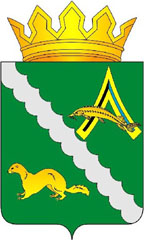 Отчет Главы Александровского района о результатах деятельности Администрации Александровского района Томской области за 2022 год
Бюджет района
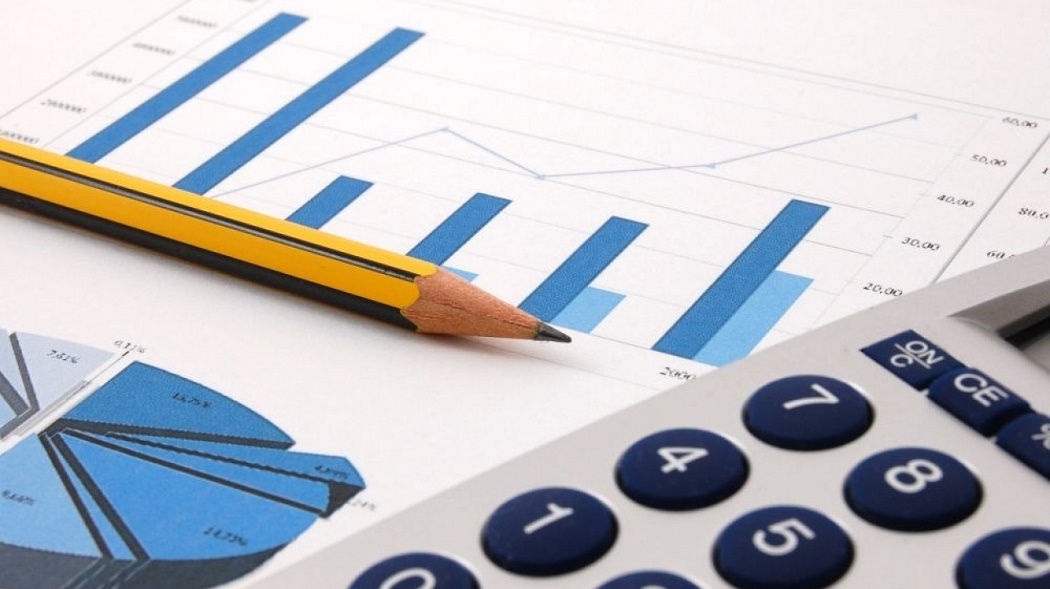 Утвержден:
-по доходам - в объеме 830 066 тыс. рублей,
-по расходам - в объеме 859 132 тыс. рублей 

Исполнен:
-по доходам - в объеме 829 623 тыс. рублей, или 99,6 % к запланированным назначениям,
-по расходам - в объеме 842 005 тыс. рублей или 98 % к запланированным ассигнованиям
Расходы бюджета
Социальное партнерство
ООО «Газпром трансгаз Томск» 
Продолжена программа по оснащению технологическим и холодильным оборудованием пищеблоков образовательных учреждений Александровского района – школа с. Лукашкин Яр, школа № 2 в с. Александровском и детский сад «ЦРР-Теремок». 
Муниципалитету передан экскаватор для нужд коммунального предприятия. 
Постоянно: услуги транспорта, необходимые в дорожной деятельности, благоустройстве и других сферах, в том числе в рамках социальной догазификации.
Основные показатели социально-экономического развития Александровского района
Основные показатели социально-экономического развития Александровского района
Сельское хозяйство
«Социальное развитие сёл Александровского района» - 631,9 тыс. руб.
-поддержка малых форм хозяйствования – 6 граждан, ведущих личное подсобное хозяйство, и 1 глава К(Ф)Х получили выплаты на коров
-техническое оснащение – 3 гражданина – приобретены пресс-подборщик, мотоблок, сепаратор молочный, доильный аппарат
-искусственное осеменение 46 голов КРС
Сельское хозяйство
К(Ф)Х А.В. Залесов
 -46 голов КРС, в том числе 16 дойных коров, 10 мясных коров и 2 лошади.
-создано 3 постоянных рабочих места. 
-на 01.01.2023 года в К(Ф)Х произведено молока 440 ц., мяса 28 ц., реализовано молока 350 ц., мяса 25 ц. 
-реализовано сельскохозяйственной продукции на 3500 тыс. руб.
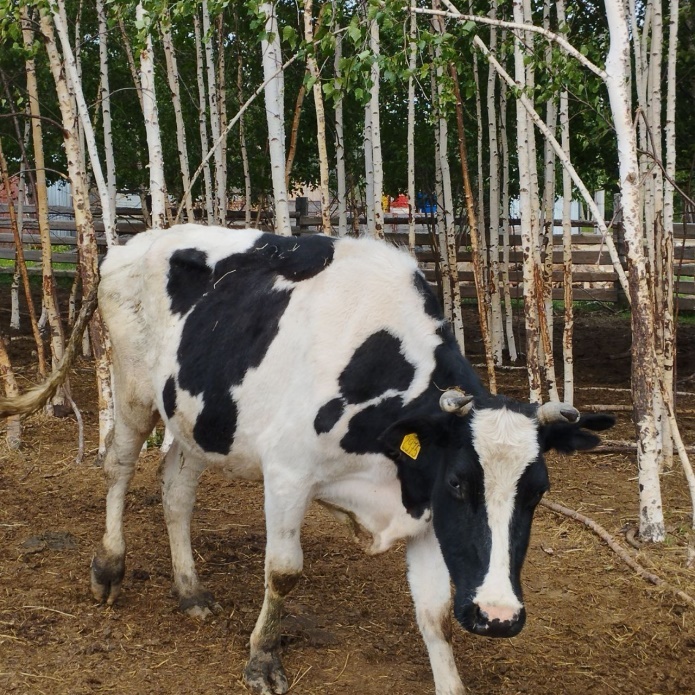 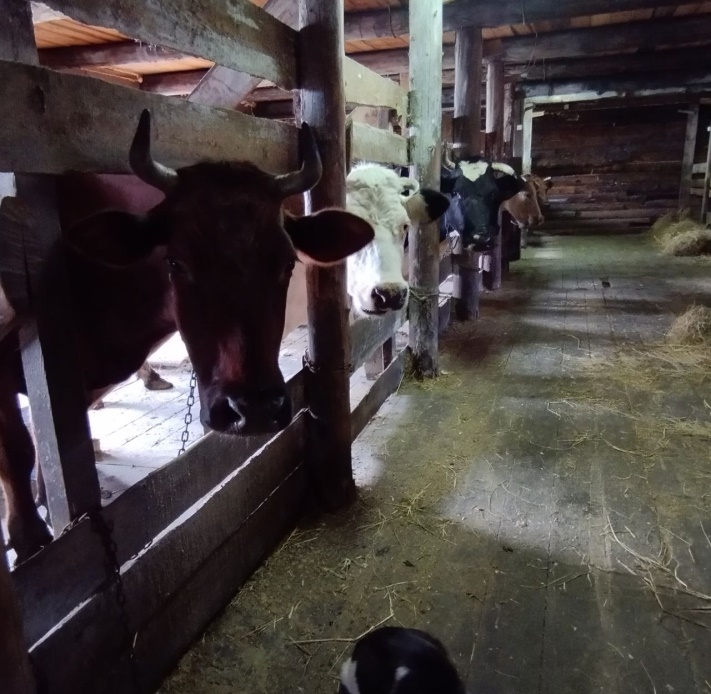 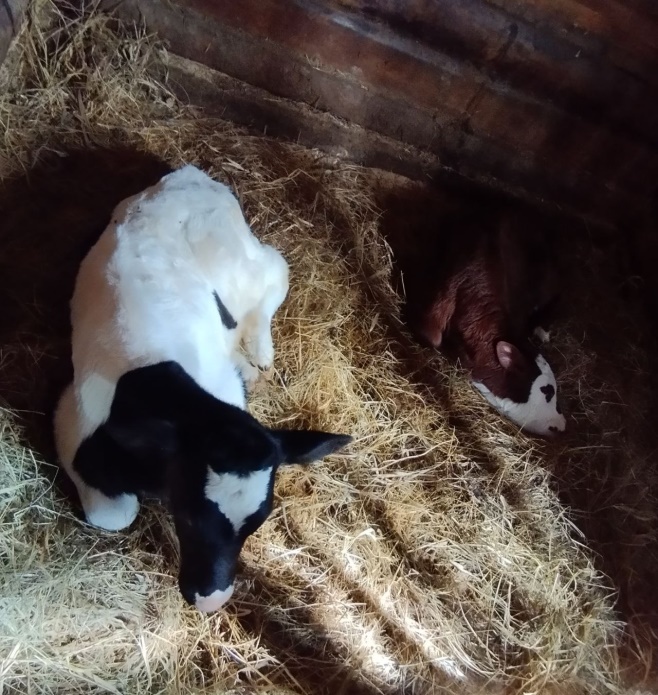 К(Ф)Х Х.И. Долиев
-214 голов птицы. 
-создано 2 постоянных рабочих места. 
-на 01.01.2023 года в КФХ произведено и реализовано 19,25 ц. мяса птицы и яйца.  
-реализовано сельскохозяйственной продукции на сумму 318,92 тыс. руб. 
-для выкармливания уток, кур несушек и кур мясо-яичного направления было выращено для внутреннего потребления 0,6 тонн моркови и 3,7 тонн картофеля.
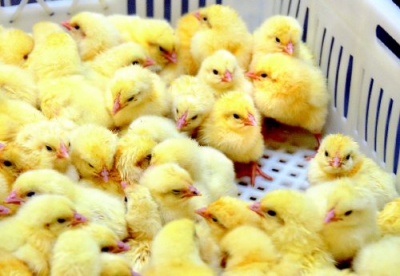 транспорт
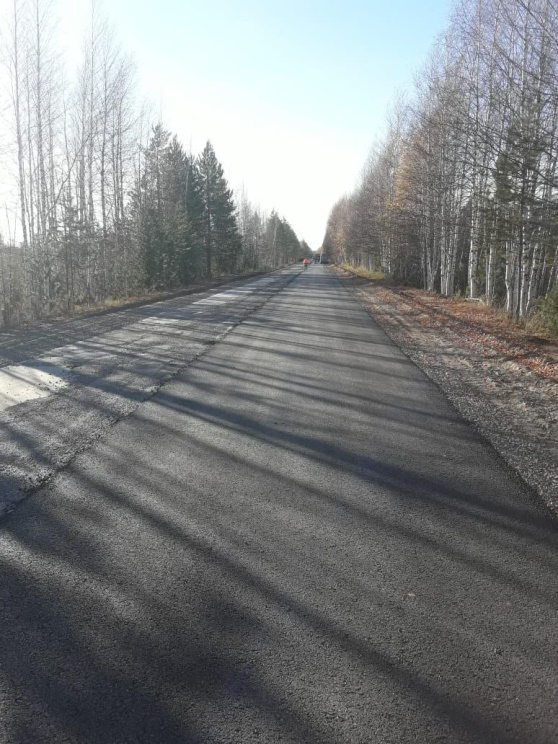 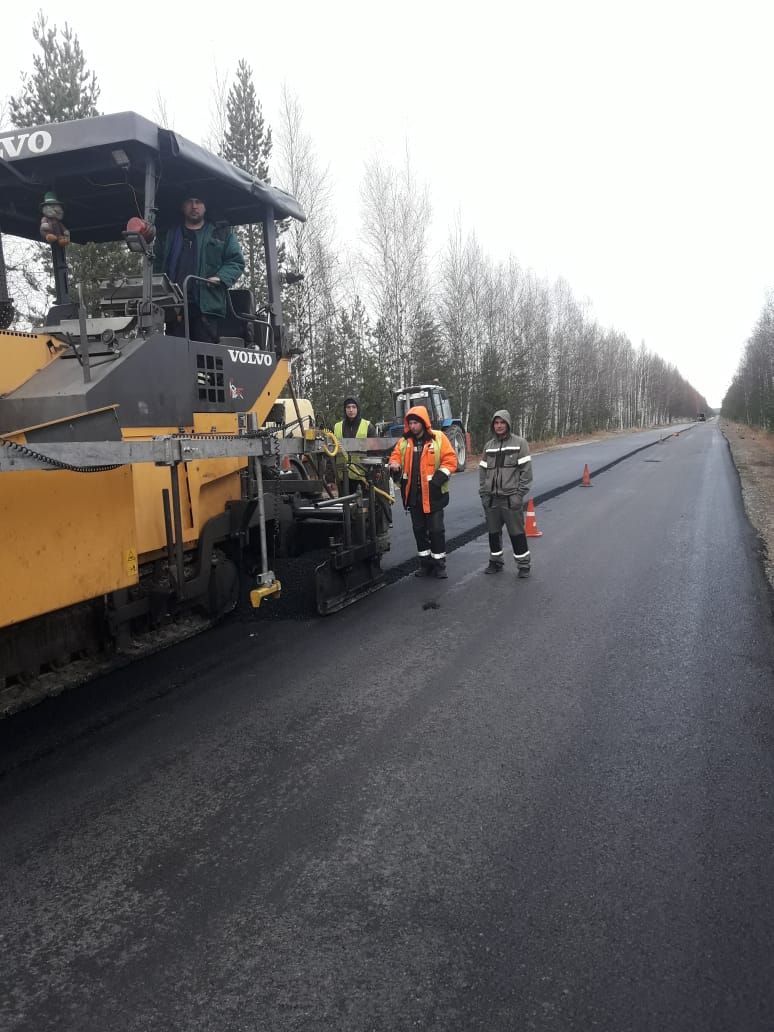 2016-2022 годы:
-4,57 км автодорог;
-2118 м тротуаров;
-6 пешеходных переходов вблизи образовательных учреждений.

2022 год 
(более 140 (!) млн. руб.):
-мкр. жилой застройки ул. Багряная-ул. Пролетарская (640 м дороги, 772 м водоотводных сооружений и 1200 м тротуаров), 
-пешеходный переход по ул. Мира;
-автомобильная дорога на кладбище;
-отсыпка грунтовых дорог по улицам Майская и Сибирская и переулку Тихому (1737 метров); 
-асфальтирование 2 км автомобильного дороги «с. Александровское-35 км»;
-асфальтосмесительная установка
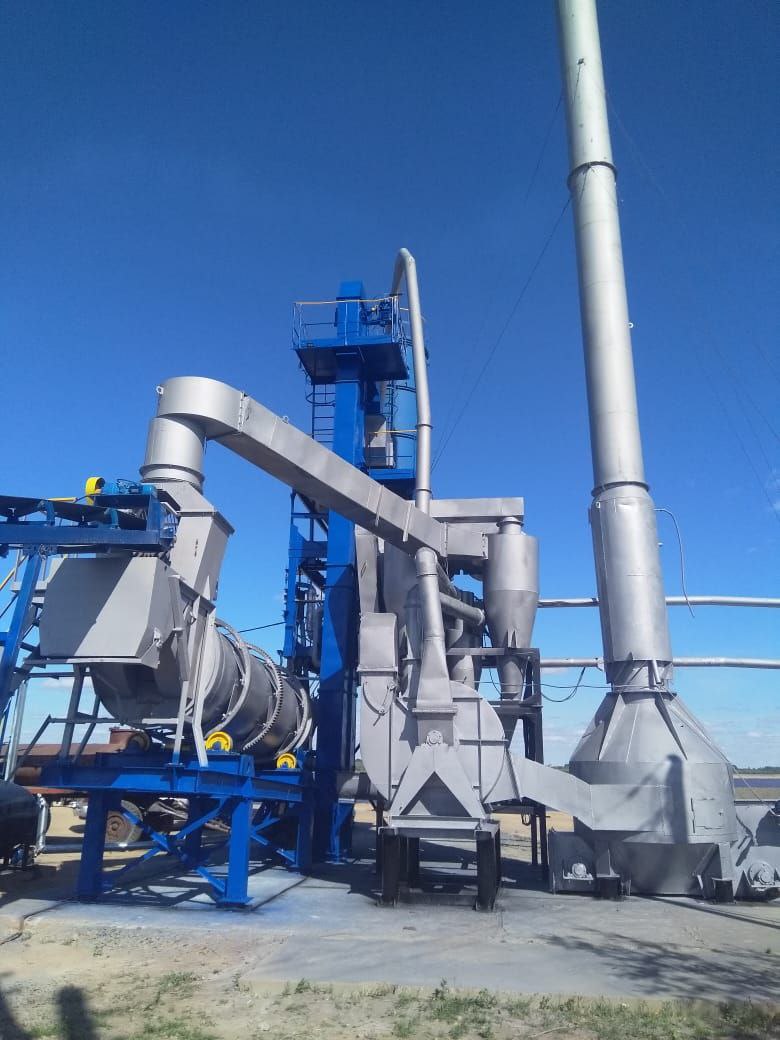 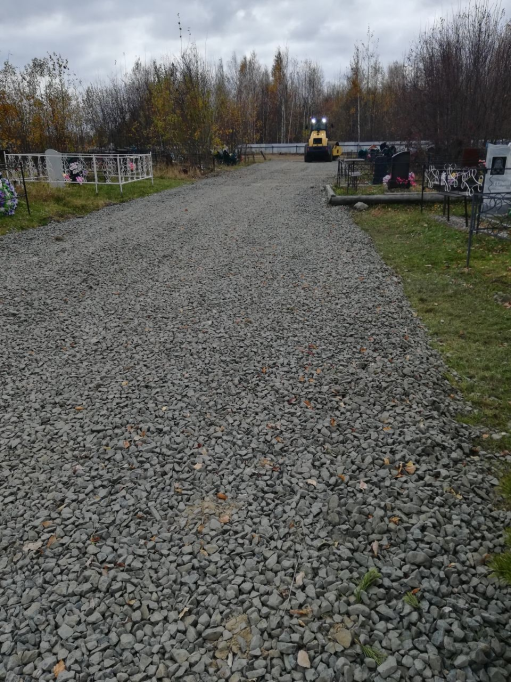 транспорт
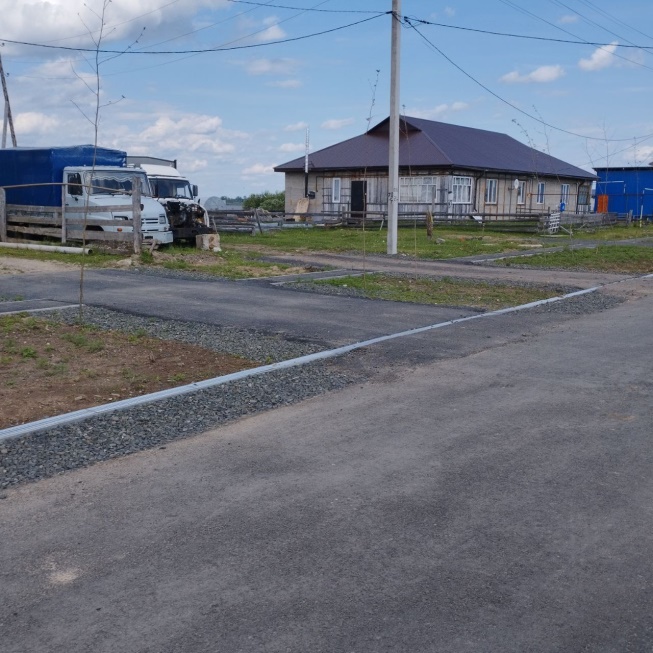 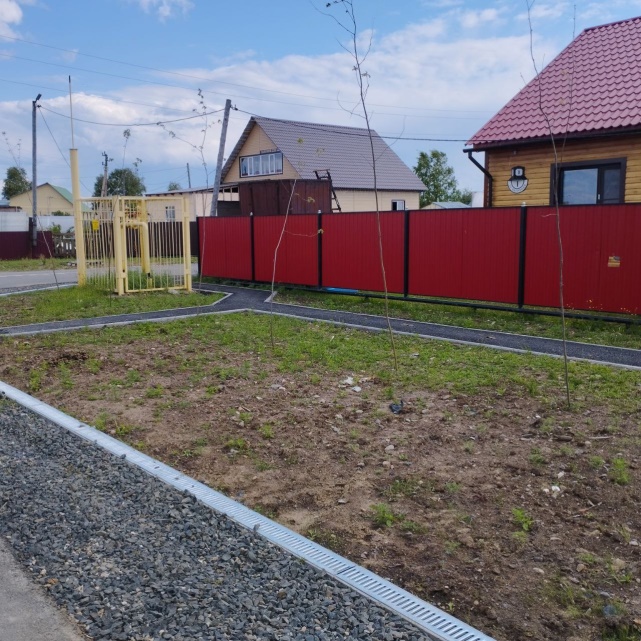 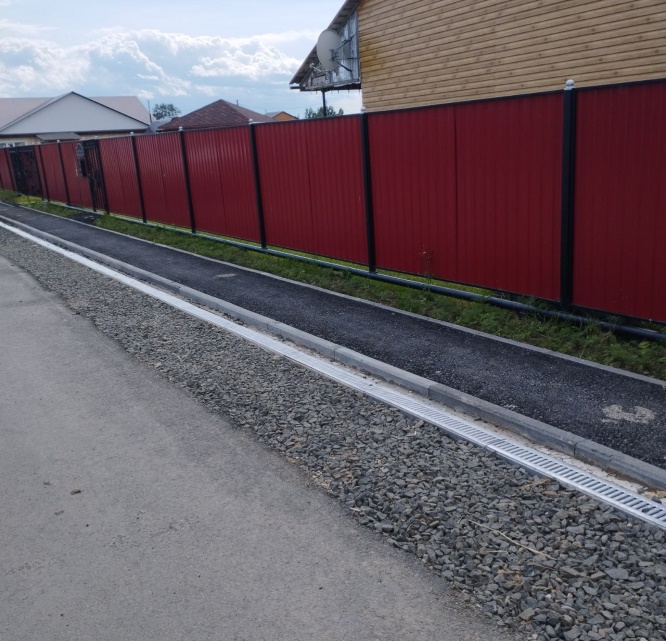 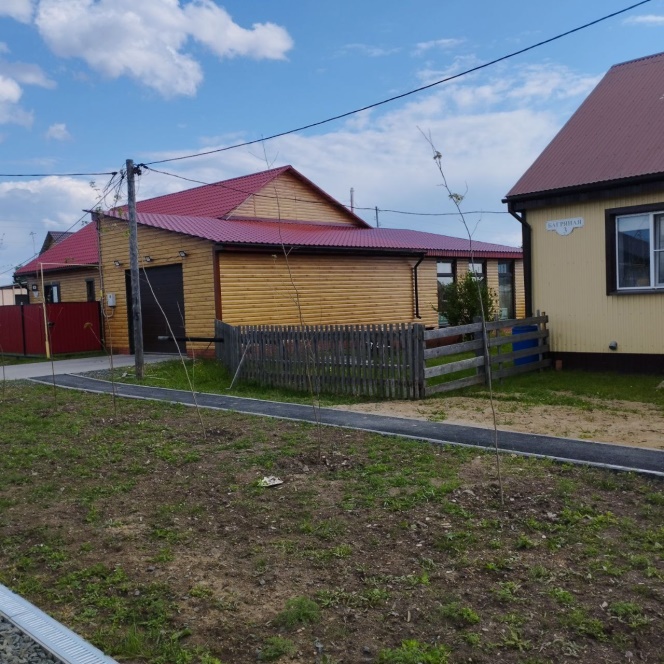 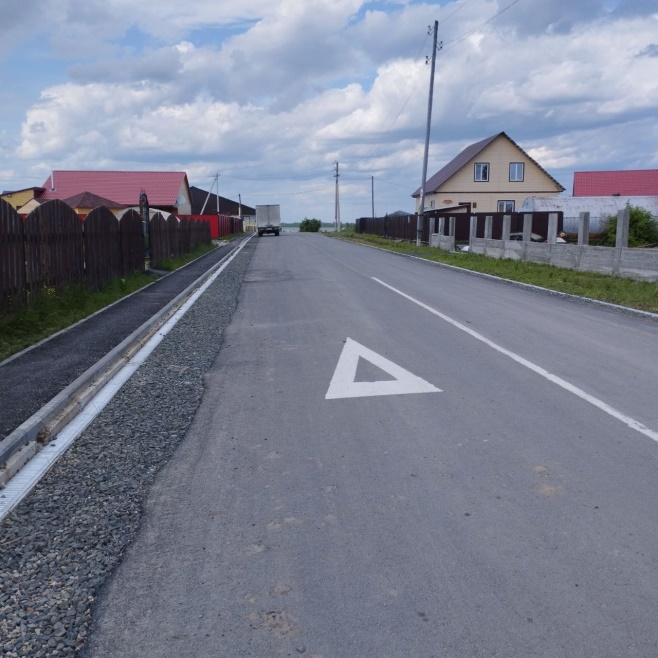 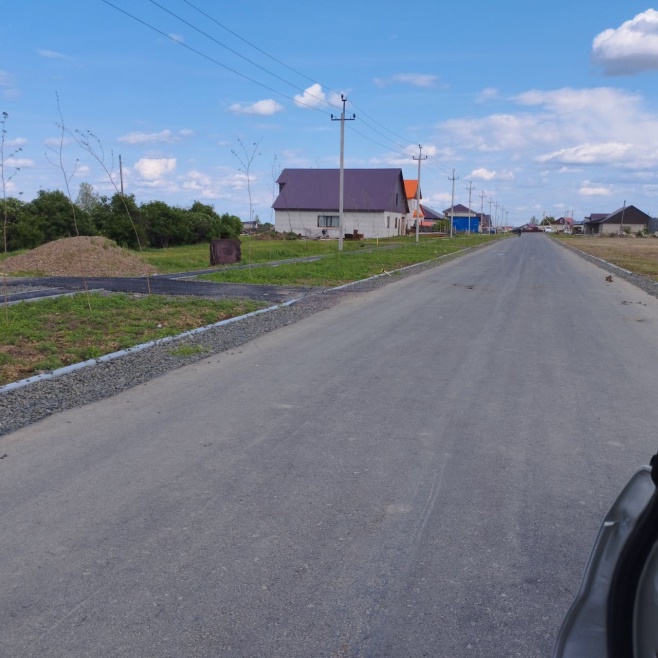 Связь, телевидение, СМИ и интернет
содержание оборудования сетей сотовой связи  - 280,9 тыс. руб.
повышение информационной открытости деятельности органов местного управления – 3 млн. 445 тыс. руб.
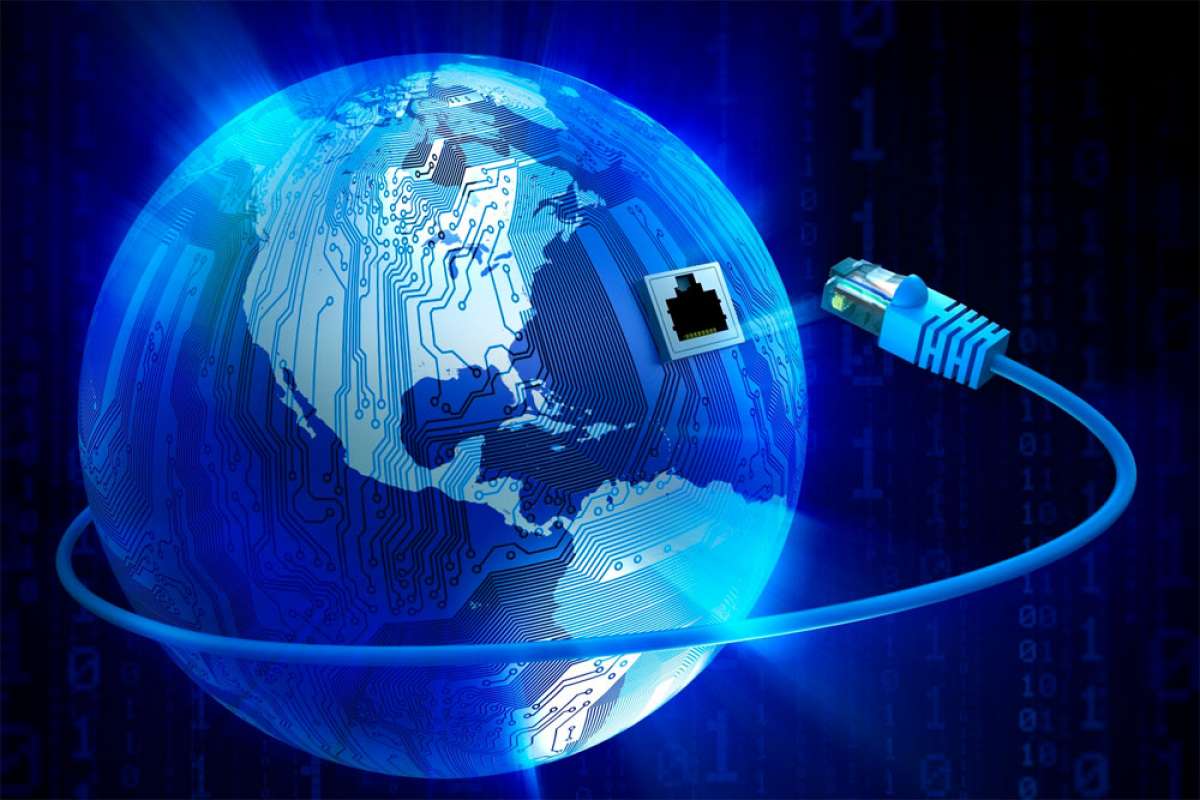 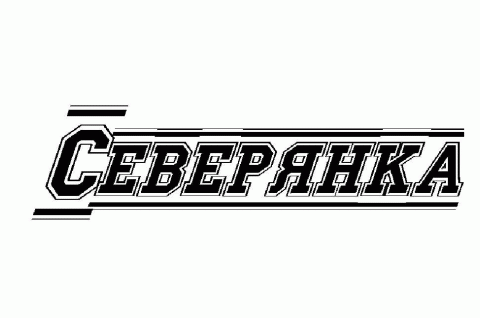 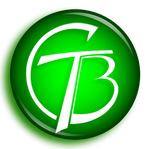 Приоритетные задачи
Улучшение качества Интернета 
в селах района
Подключение райцентра к оптоволоконным каналам связи
Потребительский рынок и предпринимательство
76 объектов розничной торговли и 1 павильон,
3  кафе и одна столовая,
Семь торговых точек пяти торговых сетей – «Монетка», «Магнит», «Красное и белое», «Любимый», «Планета»,
Один уличный  рынок на 14 рабочих мест.
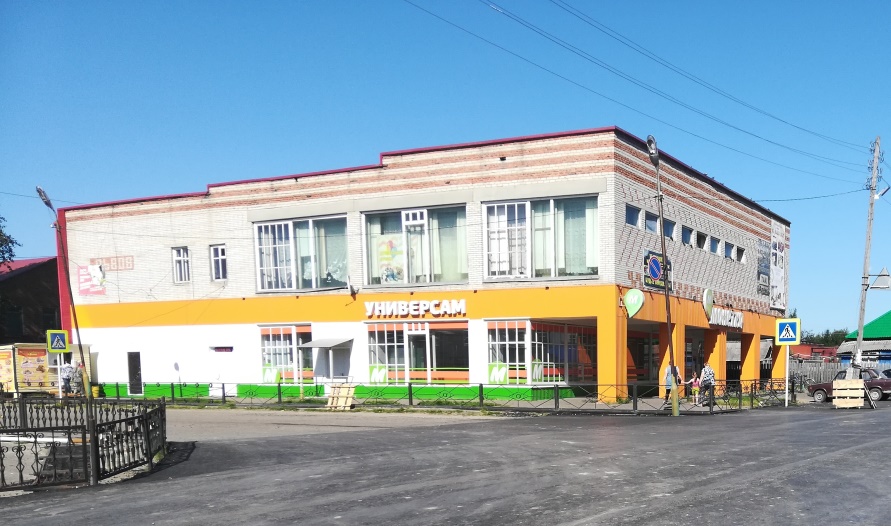 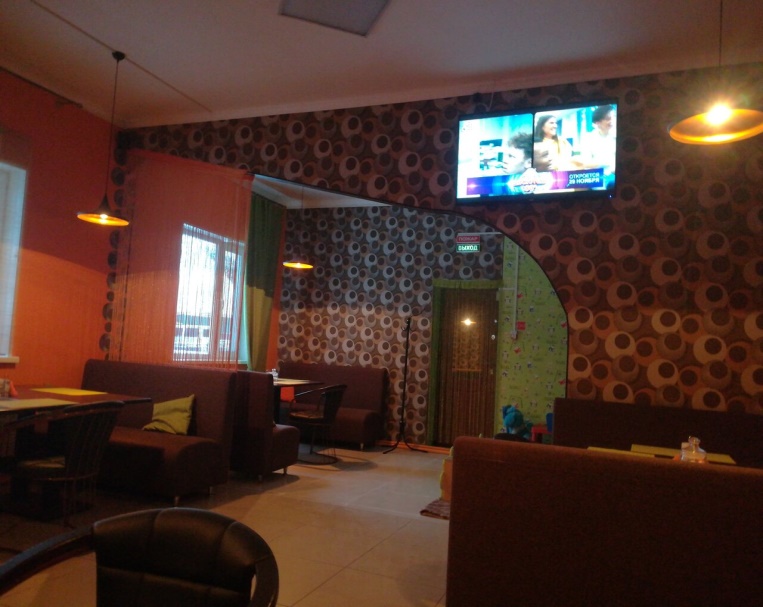 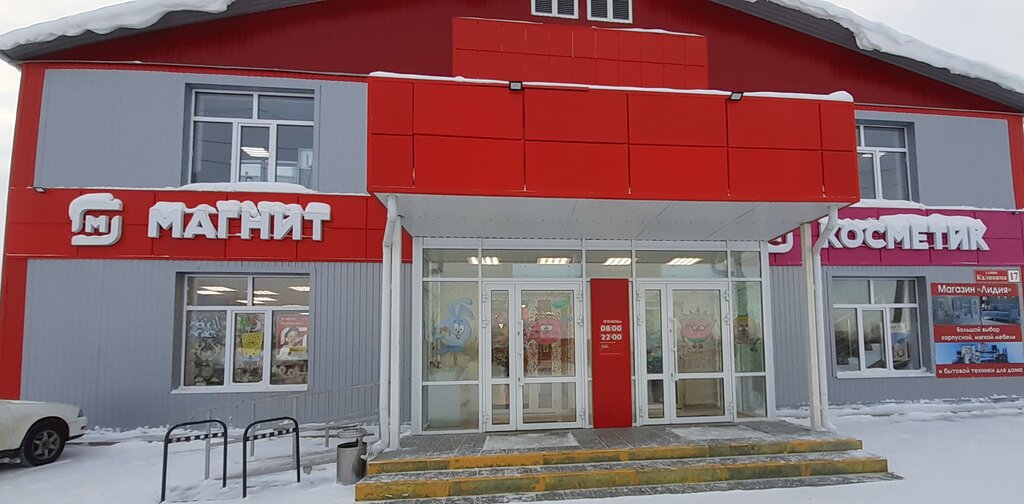 Потребительский рынок и предпринимательство
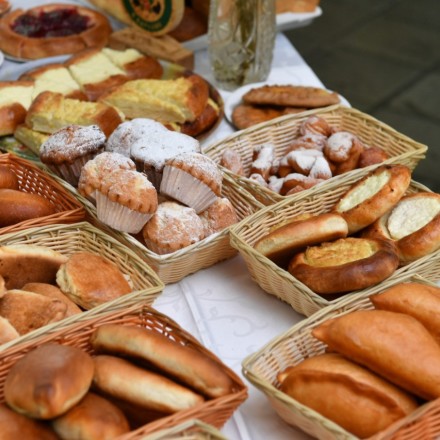 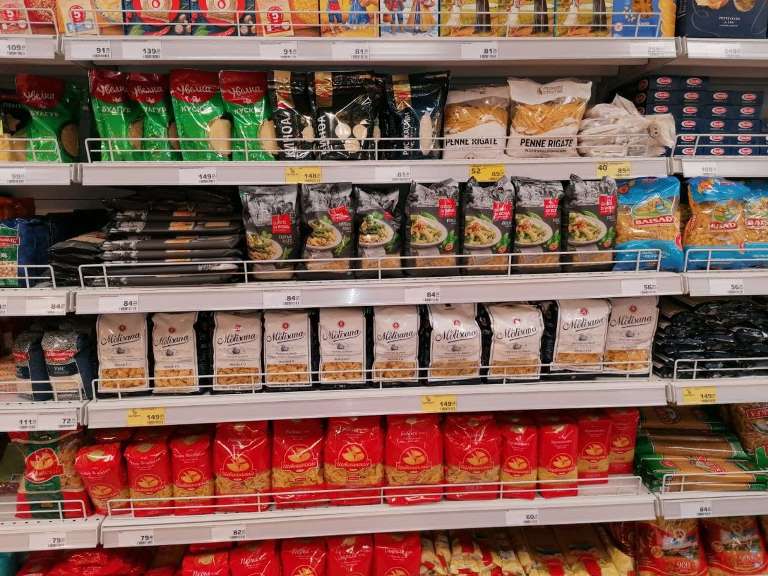 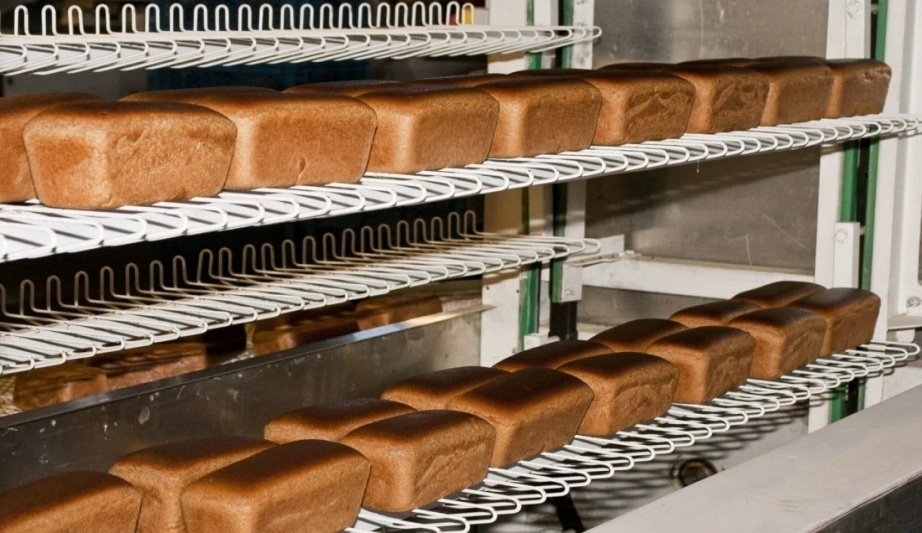 Малое и среднее предпринимательство
Распределение деятельности индивидуальных предпринимателей по видам экономической деятельности
Малое и среднее предпринимательство
Муниципальная программа «Развитие  малого и среднего  предпринимательства на территории Александровского района»
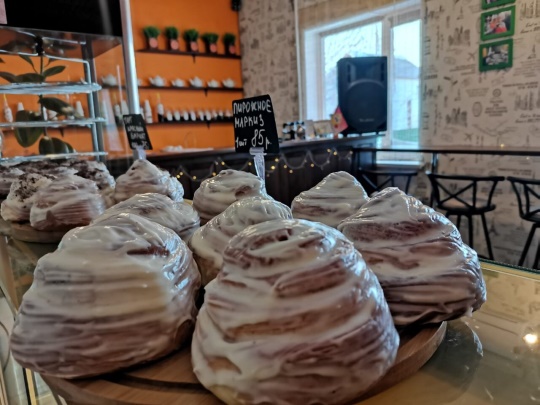 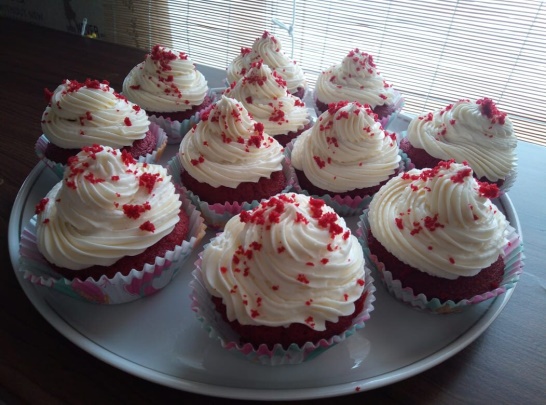 Развитие и обеспечение деятельности муниципального Центра поддержки предпринимательства – 350 тыс. руб.
Поддержка стартующего бизнеса – 774 тыс. руб.
Участие в мероприятиях – 60 тыс. руб.
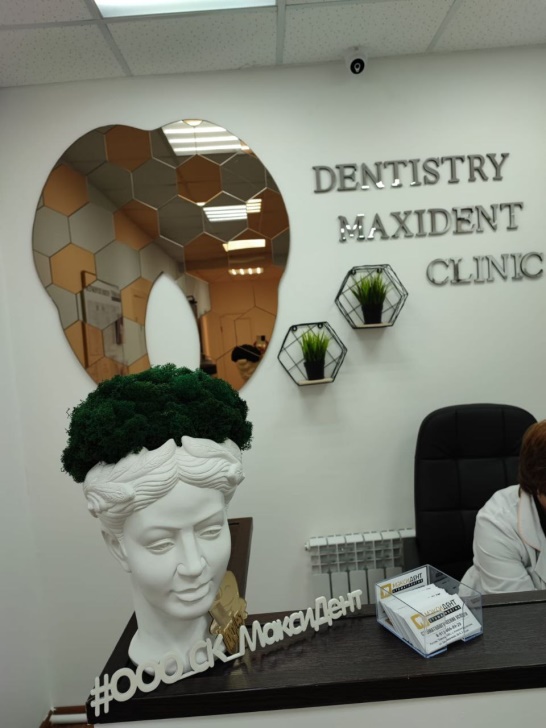 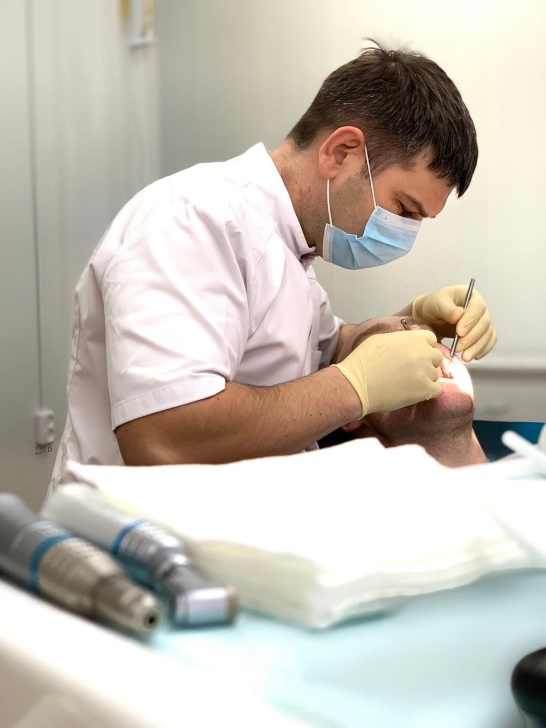 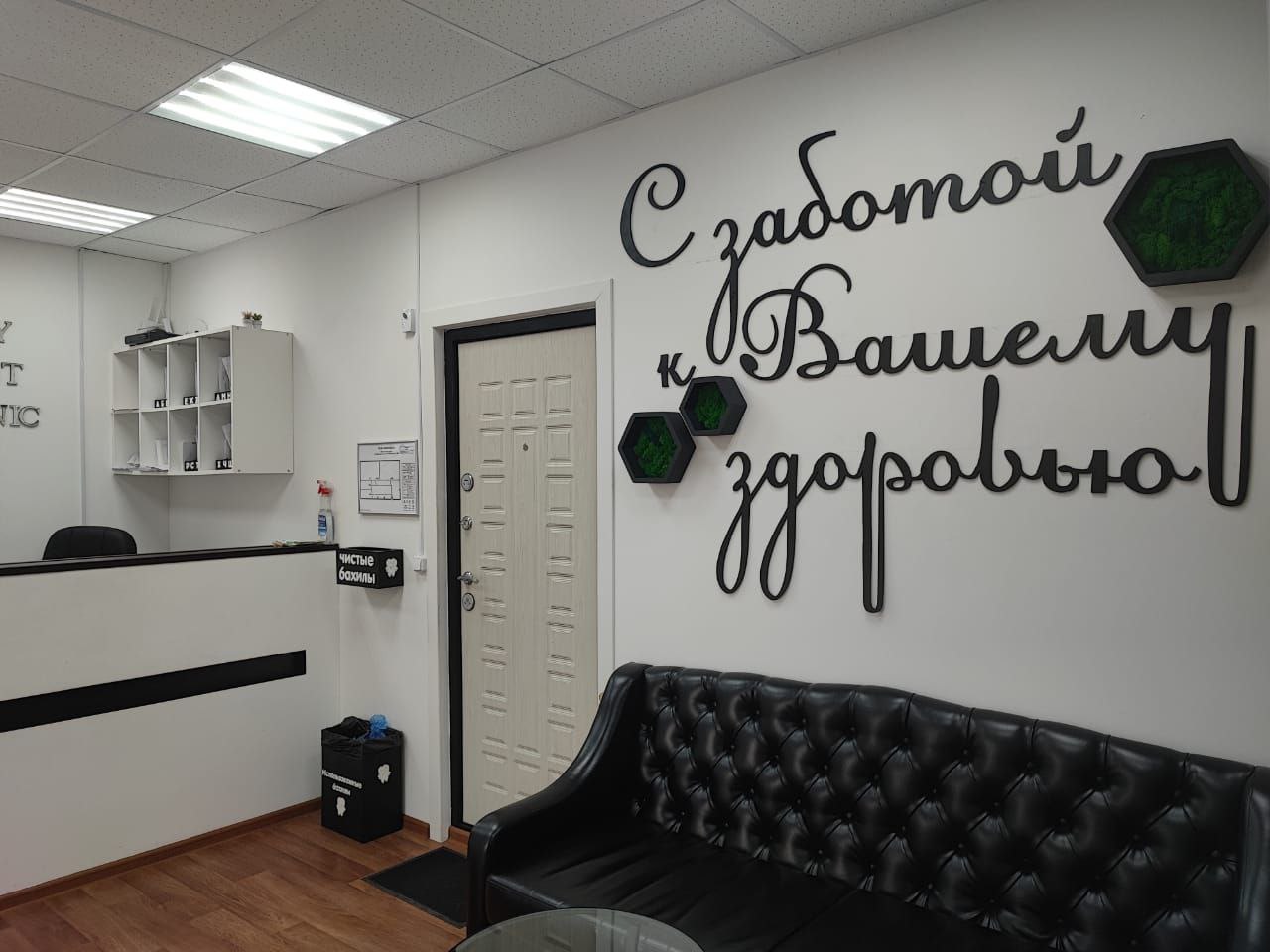 Малое и среднее предпринимательство
Муниципальная программа «Развитие  малого и среднего  предпринимательства на территории Александровского района»
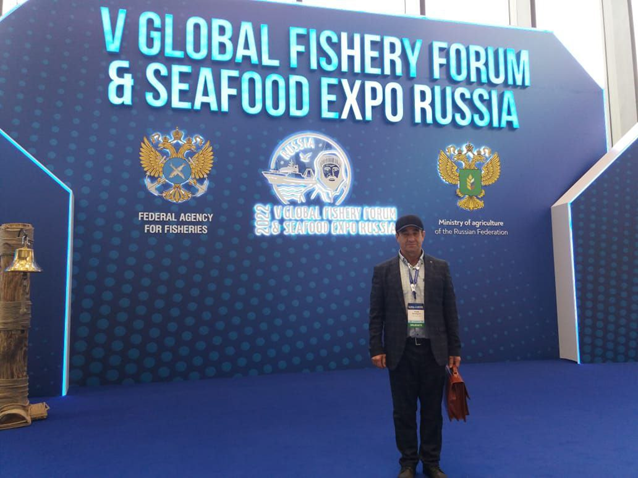 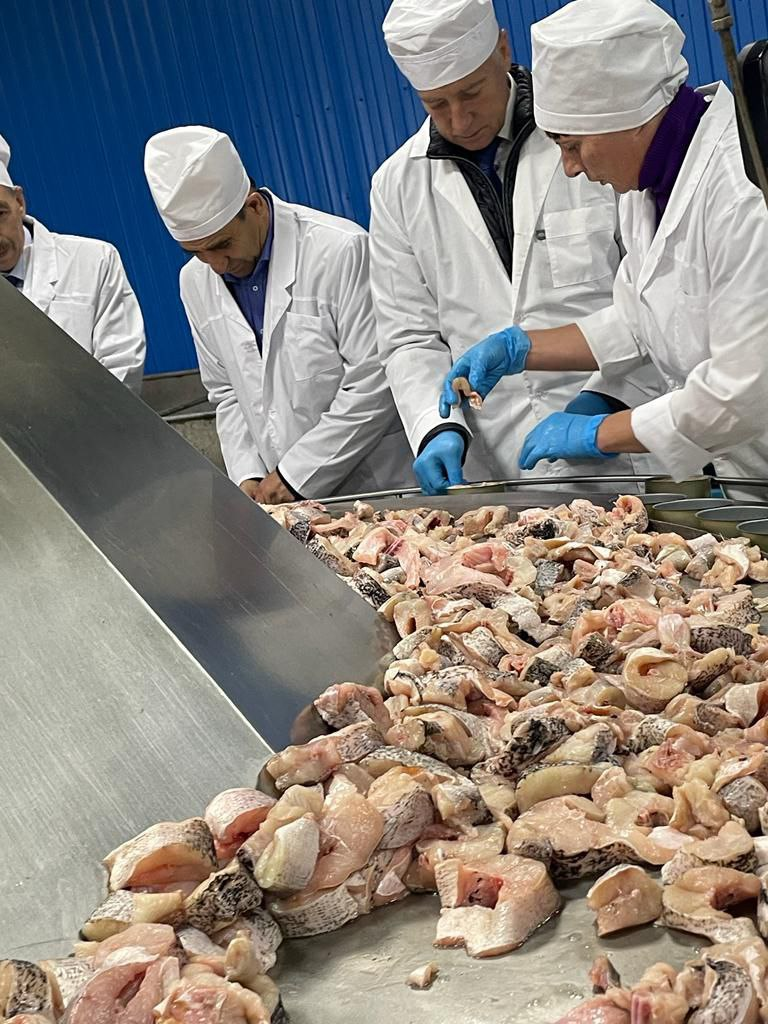 Возмещение разницы в тарифах за электроэнергию, вырабатываемую дизельными электростанциями и потребляемую холодильными камерами в селах Новоникольское, Назино, Лукашкин Яр – 1 млн. руб. (поддержка 1 предпринимателя)
Приобретение маломерных судов, лодочных моторов, орудий лова холодильного оборудования – 1 млн. 511 тыс. руб. (поддержка 6 предпринимателей)
Возмещение расходов на консервную баночку – 13 млн. руб. (поддержка 1 предпринимателя)
Малое и среднее предпринимательство
Объем вылова рыбы
За 2022 год завод выпустил 2003,44 тыс. банок консервов, что в два раза больше, чем в 2021 году.
На предприятии работает 27 человек. 
С начала специальной военной операции на Украине ООО «Ковчег» на регулярной основе направляет свою продукцию для мобилизованных граждан, находящихся на передовой.
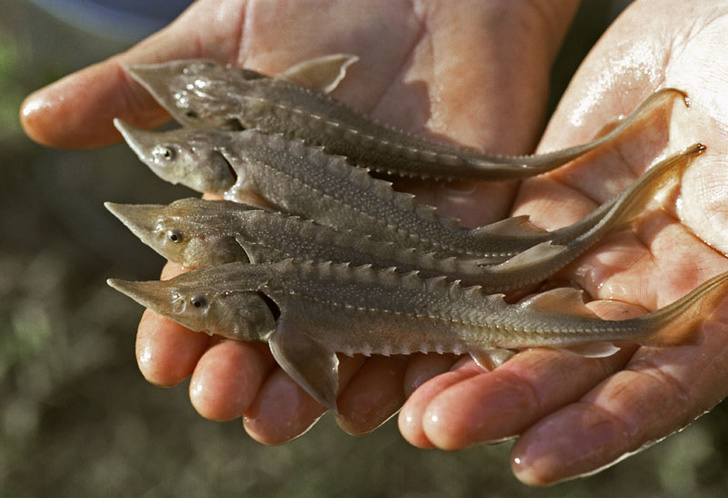 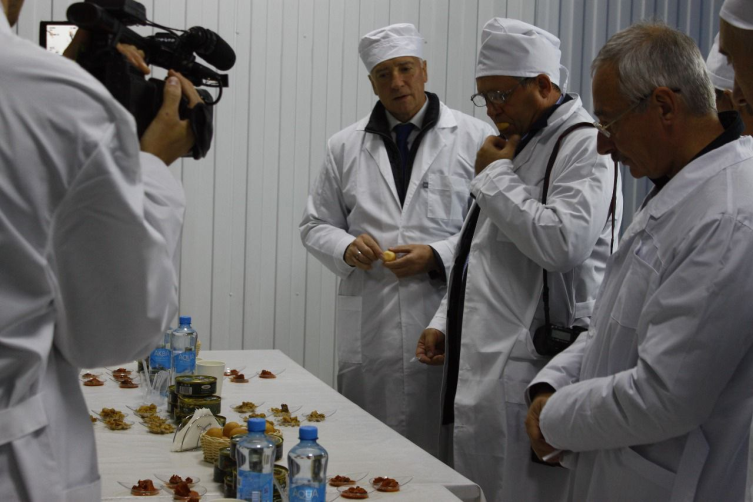 ООО «Томская рыборазводная компания» в с. Назино
Социальная защита
МП «Социальная поддержка населения Александровского  района»
Горячее питание – 2,174 млн. руб. – 476 детей
финансовое обеспечение 5 детей, находящихся под опекой, и 43 детей–сирот в 25 приемных семьях, а на выплату ежемесячного вознаграждения – 9,033 млн. руб.
Питание детей, проживающих в интернате – 259 тыс. руб. – 5 детей
Организация перевозок тел умерших – 751 тыс. руб.
Компенсация расходов на детский сад – 549 тыс. руб. – 78 детей
Обеспечение мер социальной поддержки семей мобилизованных в Вооруженные Силы РФ для участия в специальной военной операции - 118,4 тыс. руб. -17 семей
Летний отдых детей – 2,447 млн. руб. – 470 детей
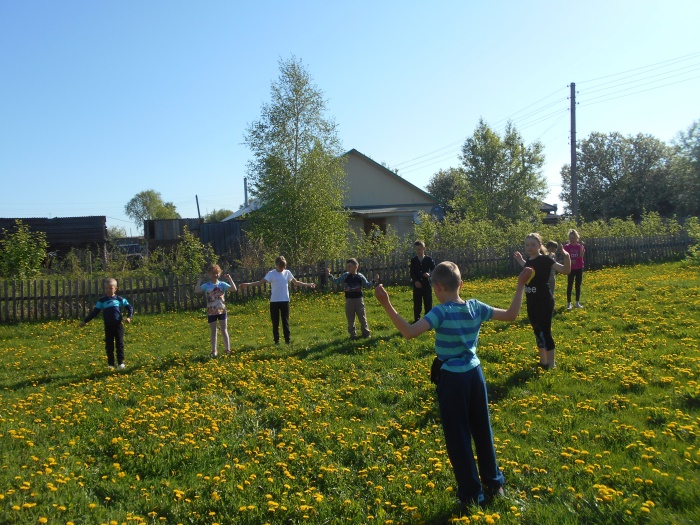 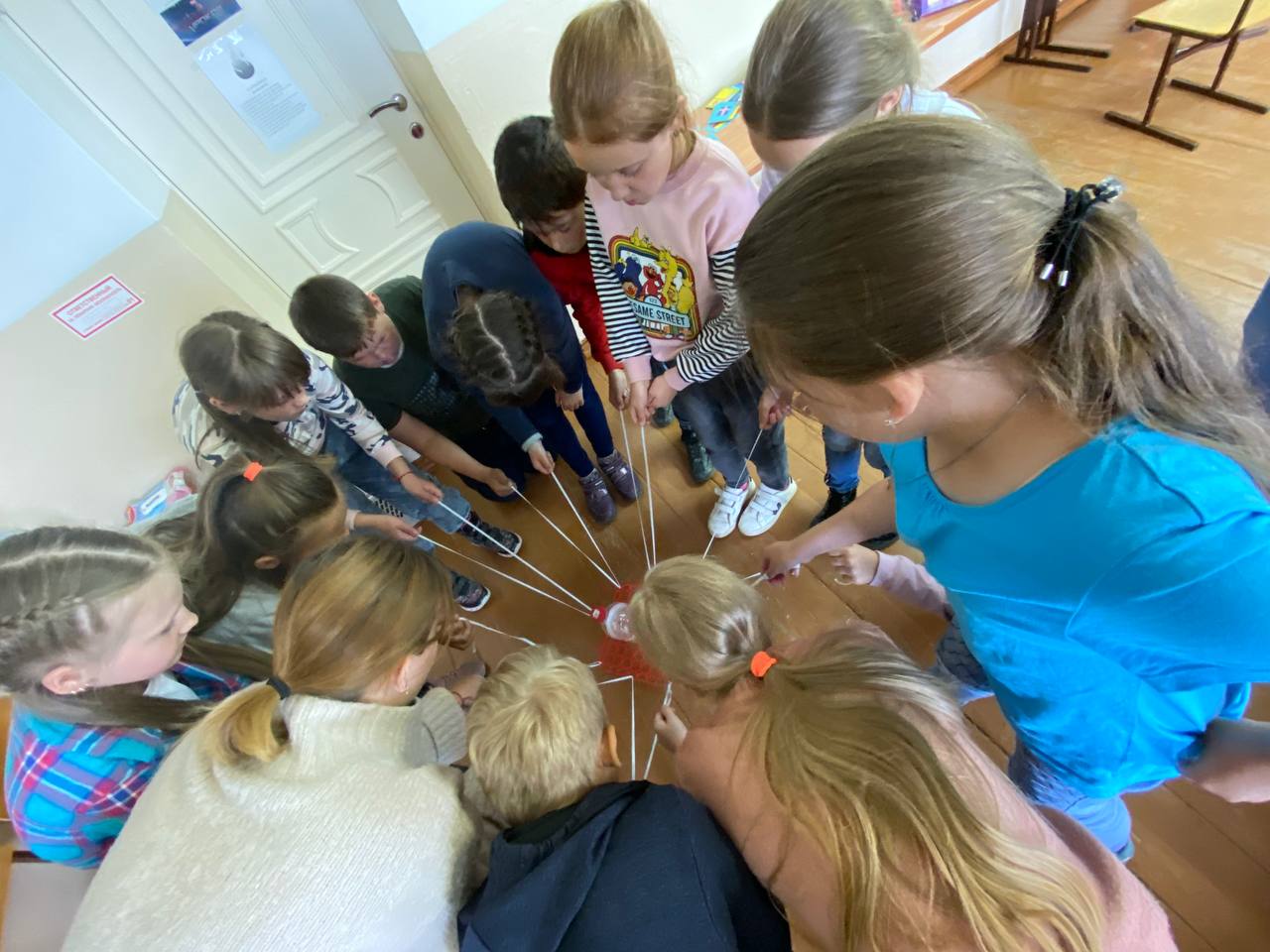 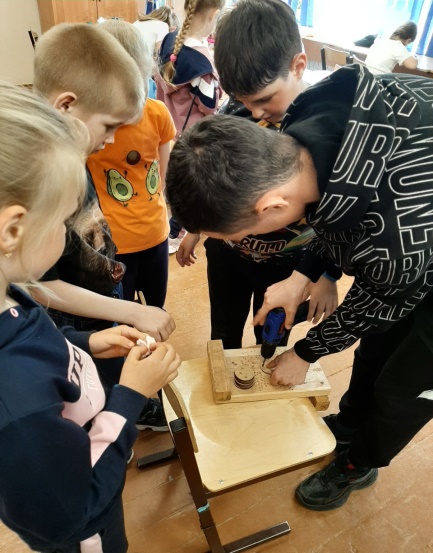 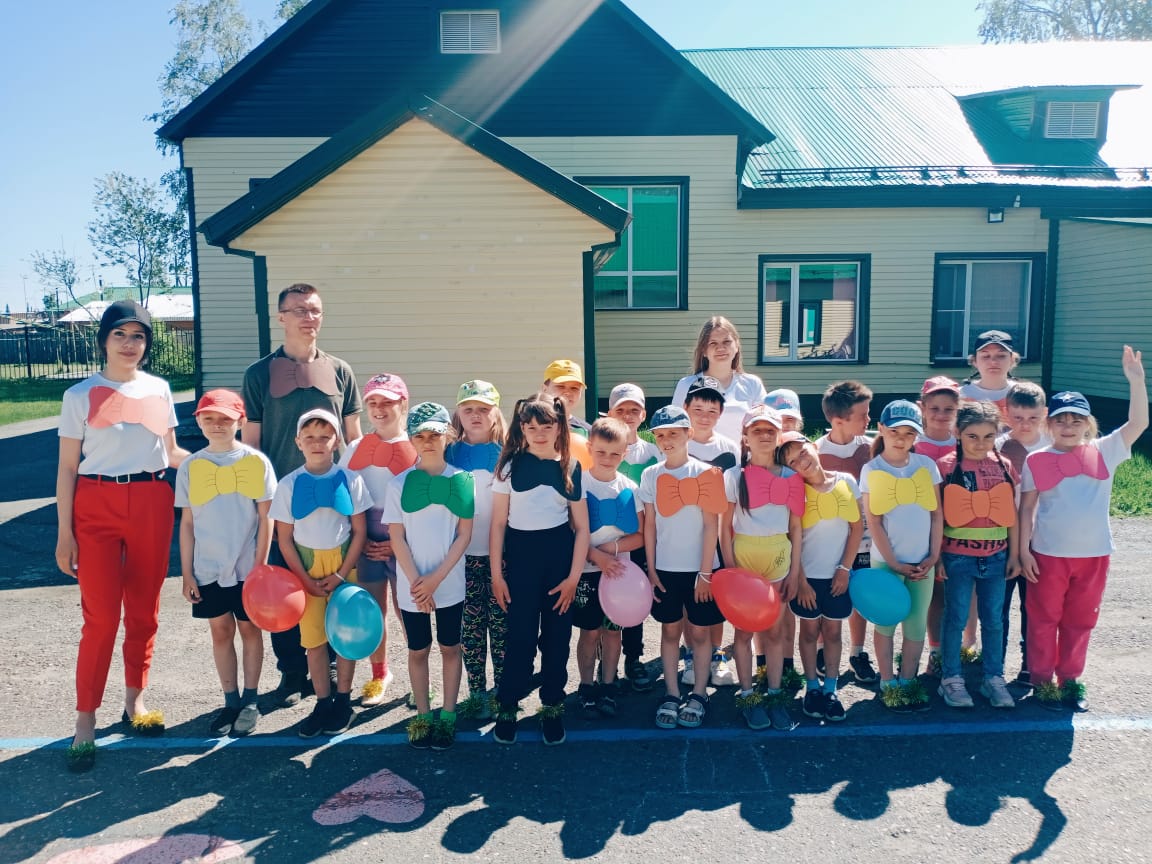 Социальная защита
МП «Социальная поддержка населения Александровского  района»
Стипендия целевикам – 20 тыс. руб.
Ремонт жилья участнику Великой Отечественной войны - 100,0 тыс. руб.
Приобретение квартиры детям-сиротам в с.Александровское - 540,8 тыс. руб.
Ремонт жилья инвалидам – 900 тыс. руб. – 3 человека
Оказание материальной помощи на проезд в специализированные медицинские учреждения по направлению врачей, на оплату лечения и при трудной жизненной ситуации – 2,523 млн. руб. -  по 120 обращениям 104 гражданам района
Финансовая помощь общественным организациям – Совету ветеранов, Обществу инвалидов  – 491 тыс. руб.
Финансовая поддержка МУП «Аптека № 29» - 1,263 млн. руб.
Финансовая поддержка Православного прихода – 250 тыс. руб.
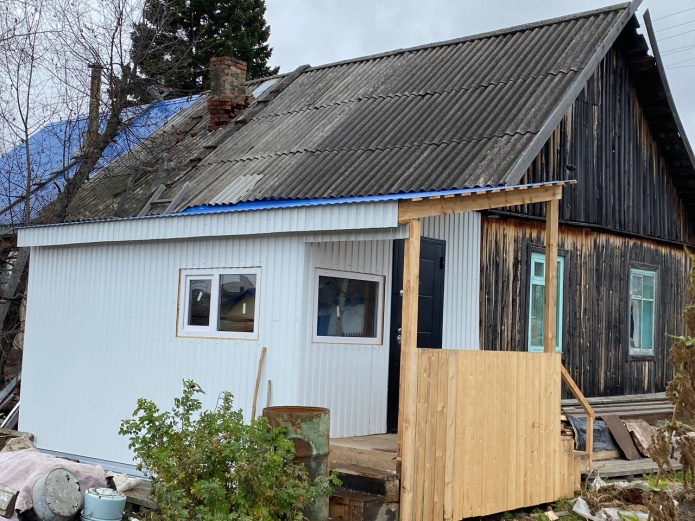 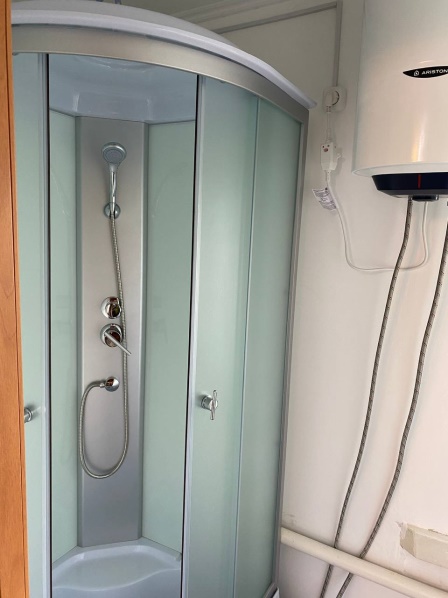 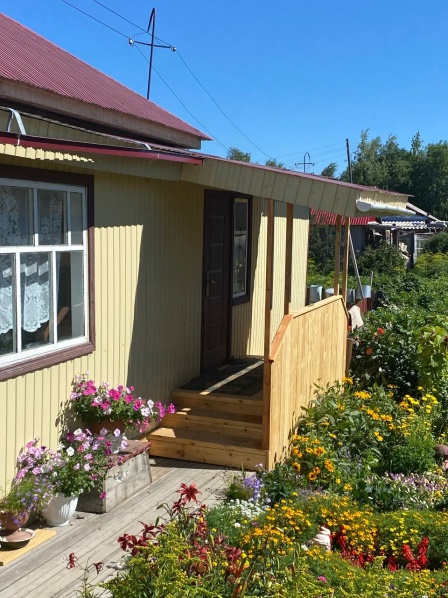 Рынок труда
На 01.01.2023 года  число безработных составило 64 человека, а уровень безработицы  составил 1,3%.
Безопасность
содержание дежурной диспетчерской службы, 
эксплуатация систем видеонаблюдения,
организация трудовой занятости 139 подростков,
поддержка деятельности народных дружин - 6 дружинников,
победа в конкурсе по профилактике правонарушений,
деятельность по обращению с животными без владельцев
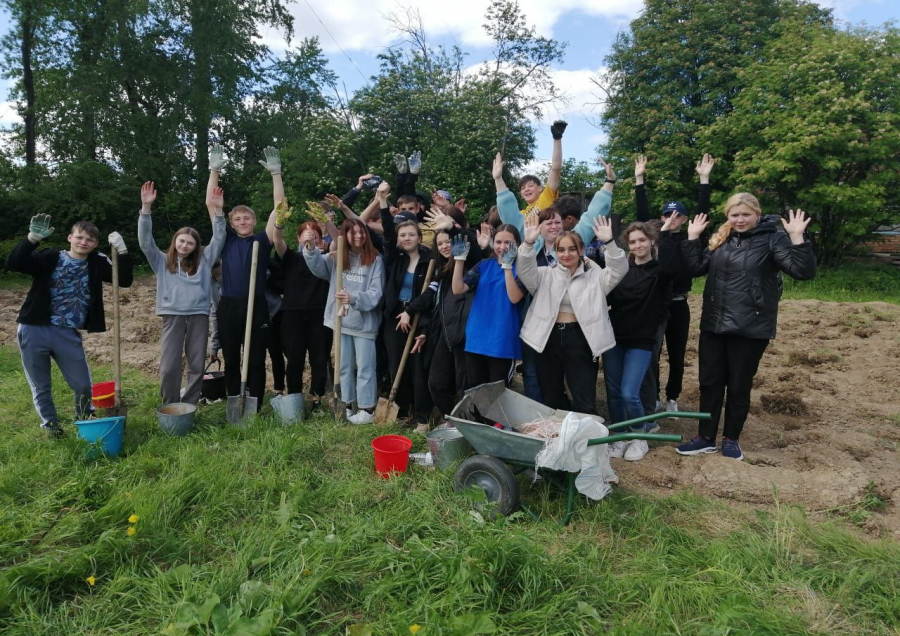 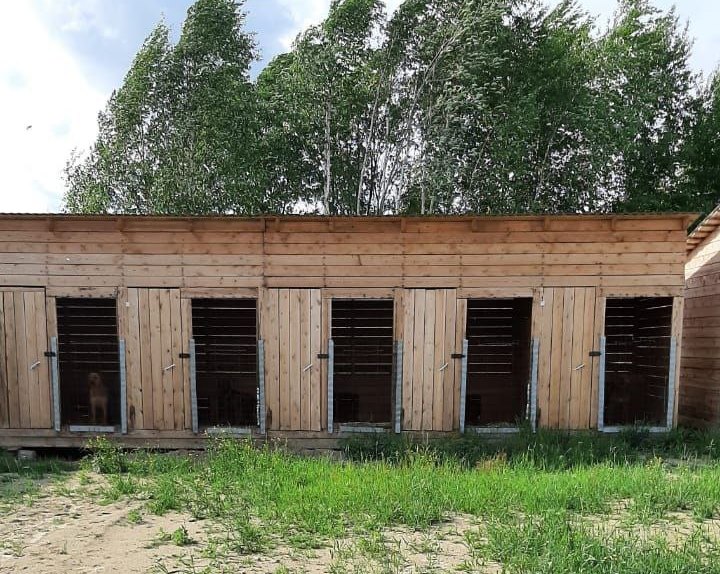 демография
демография
Численность населения в разрезе населенных пунктов
Основные демографические показатели
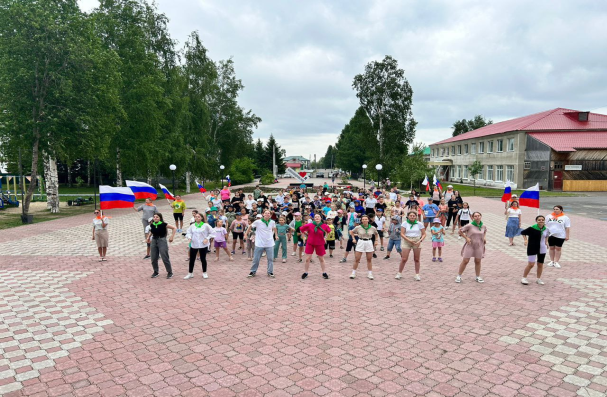 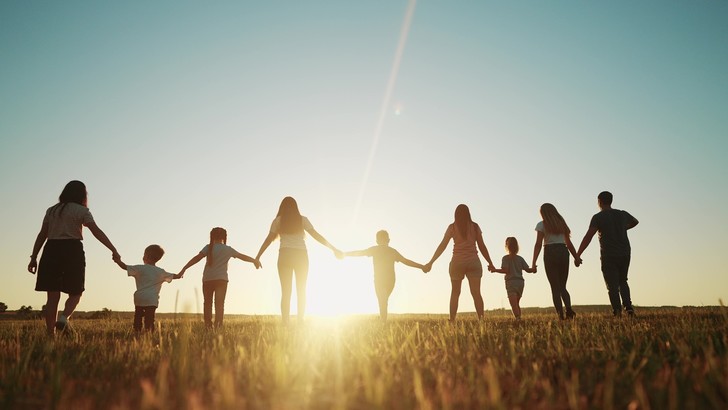 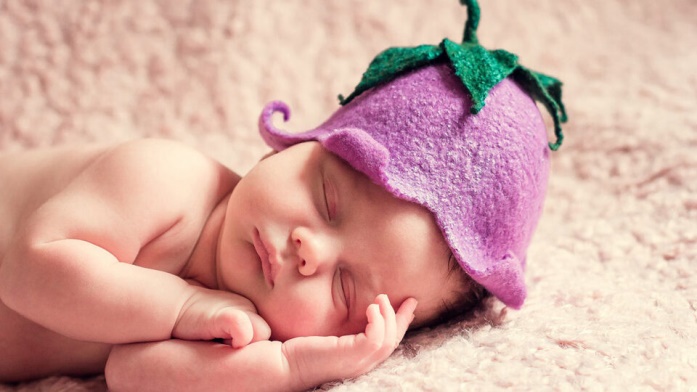 демография
Привлечение квалифицированных кадров:
предоставление молодым семьям поддержки на приобретение (строительство) жилья – 7 семей;
государственный жилищный сертификат на приобретение жилья в связи с переездом из района, приравненного к району Крайнего Севера – 3 сертификата;
поддержка молодых специалистов бюджетной сферы: выплаты за съем жилья, процентная надбавка за стаж работы в районах Крайнего Севера и приравненных к ним местностях – 14 специалистов;
стипендии студентам, обучающимся по целевому набору – один студент;
приобретено 17 единиц медицинской техники.
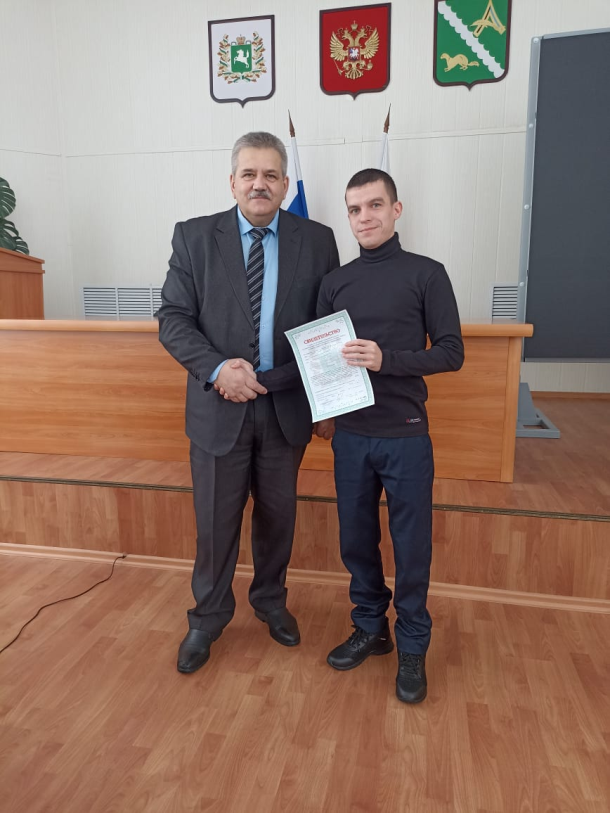 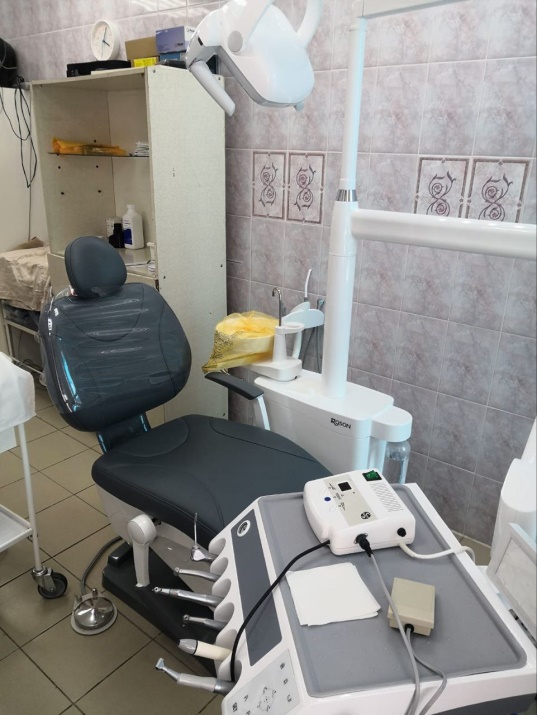 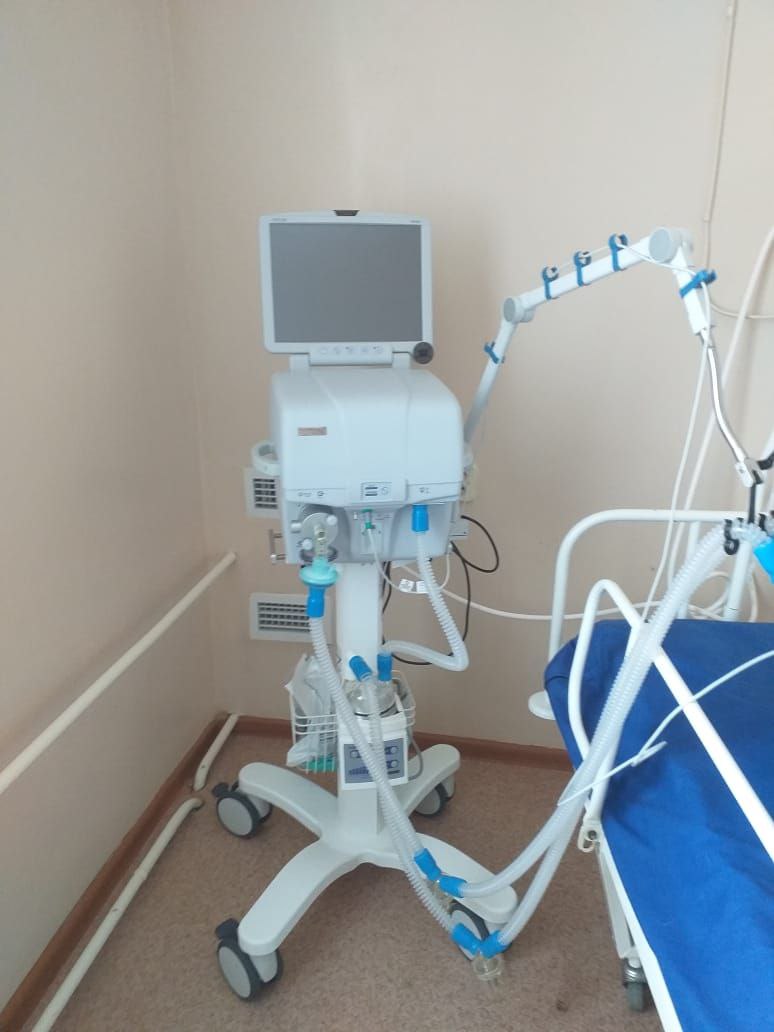 спорт
Расходы на спорт – 42 млн. 286 тыс. руб.
2023 год: вторая очередь стадиона «Геолог» - 116 млн. руб.
установка хоккейного корта, установка блок-боксов;
освещение и благоустройство.
2023 год: пришкольный стадион МАОУ СОШ № 1
2022 год: вторая очередь капитального ремонта стадиона «Геолог» – 13.5 млн. руб.
планировка территории;
установка трибун;  
устройство ограждения.
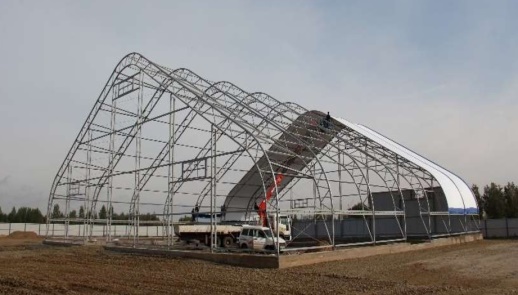 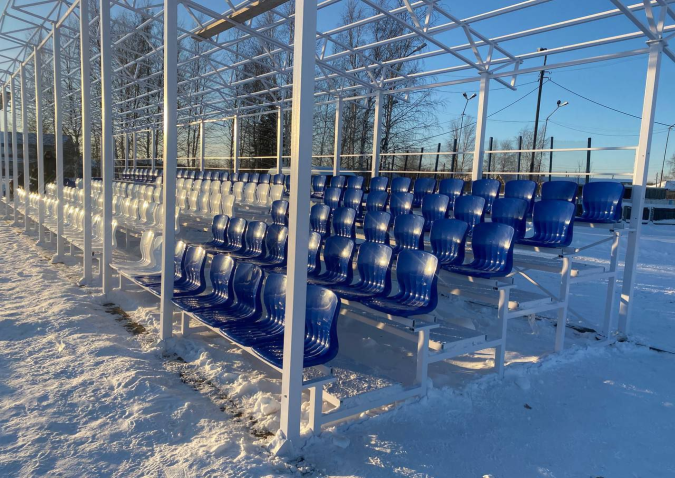 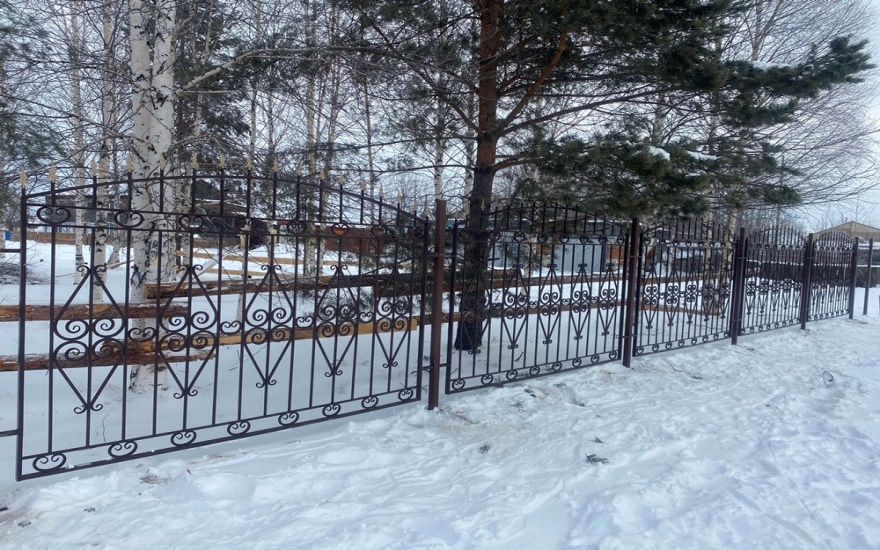 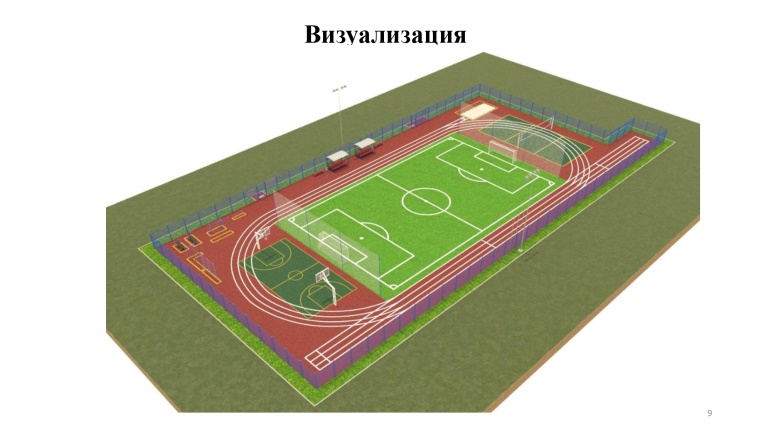 Культура
Расходы на культуру – 86 млн. 233 тыс. руб.
Национальный проект «Культура»:
Музыкальные инструменты – более 5 млн. руб.
Укрепление МТБ:
Приобретение светового оборудования в ЦДНТ
Установка окон в ЦДНТ
Утепление и обшивка фасада 
Ремонт в центре досуга п. Северный
65 клубных формирований
численность занимающихся в кружках -  819 человек
Детскую школу искусств посещают 107 обучающихся
в очном режиме проведено 461 мероприятие, онлайн - 285 мероприятий
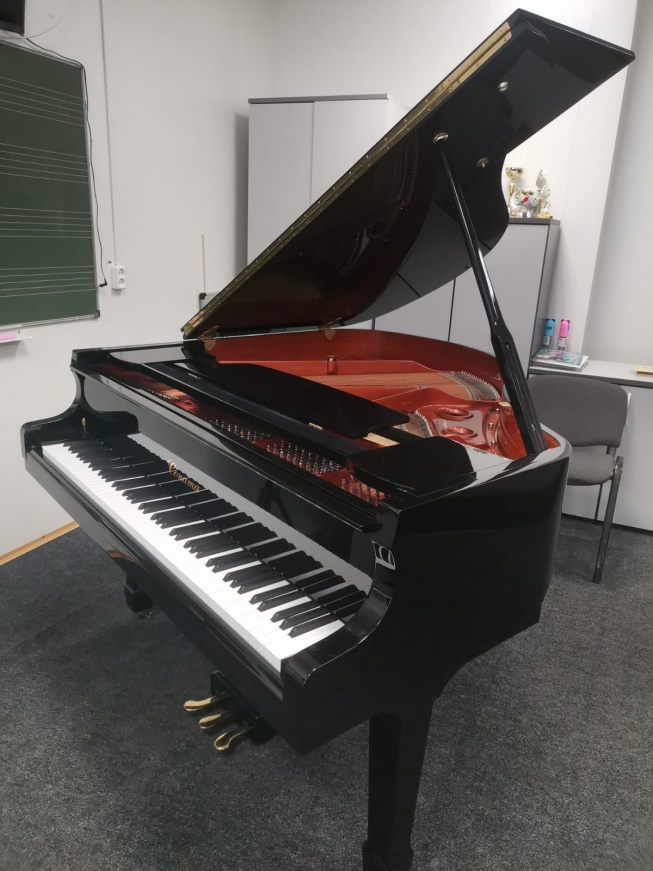 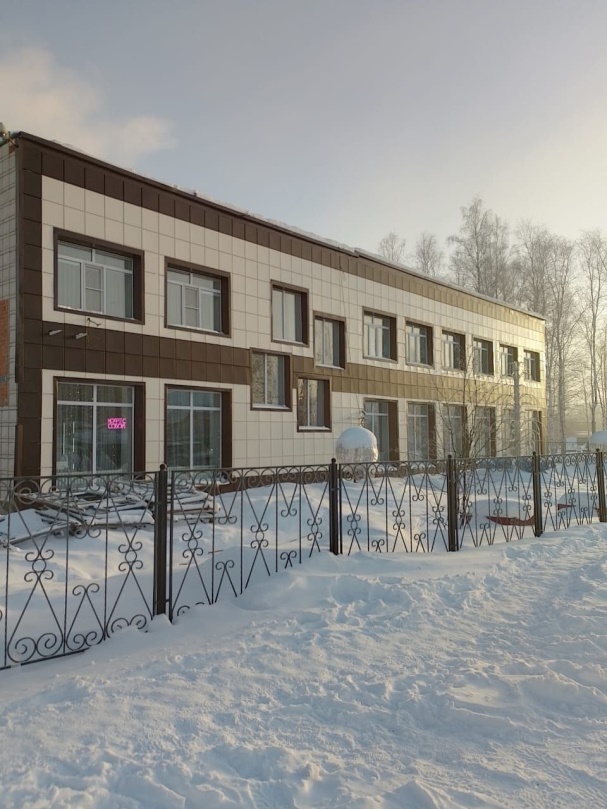 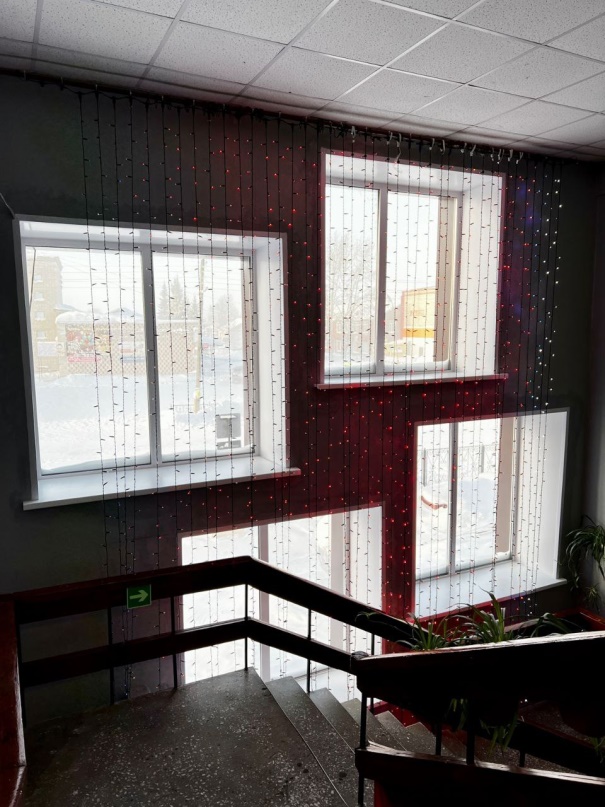 образование
Расходы на образование – 353 млн. 859 тыс. руб.
6 общеобразовательных учреждений - 1001 учащийся
4 детских сада, 2 группы дошкольного образования в  п. Октябрьском и с. Новоникольское - 378 детей
Дом детского творчества – 139 воспитанников
Детско-юношеская спортивная школа  – 368 воспитанников.
Обеспеченность района образовательными учреждениями по состоянию на 2021/2022 учебный год
Динамика списочной численности дошкольных образовательных учреждений
образование
горячее питание детей в школах,
поощрение выпускников одиннадцатых классов, 
выплата за классное руководство, 
льготный проезд,
проведение акарицидной обработки территории,
уборка снега и наледи с крыш,
текущий ремонт,
капитальный ремонт внутреннего водопровода в МКОУ СОШ с.Назино, 
капитальный ремонт административного здания Отдела образования,
проект «Цифровая образовательная среда» - в Назинскую школу,
противопожарные мероприятия,
капитальный ремонт пожарной сигнализации в детском саду «Аленушка» и в Лукашкин-Ярской школе,
Приобретение оборудования в школьный музей (МАОУ СОШ № 1)
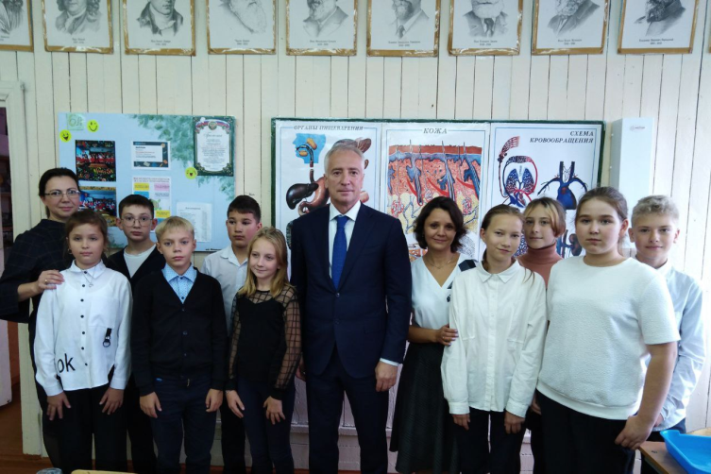 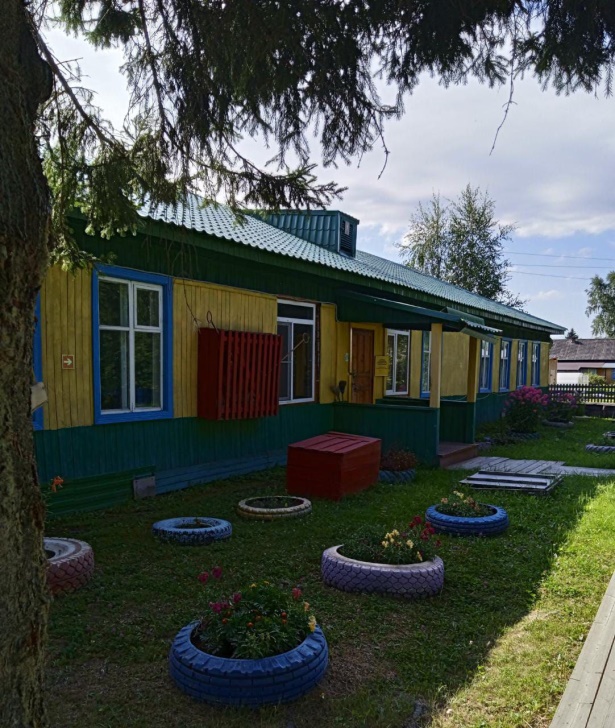 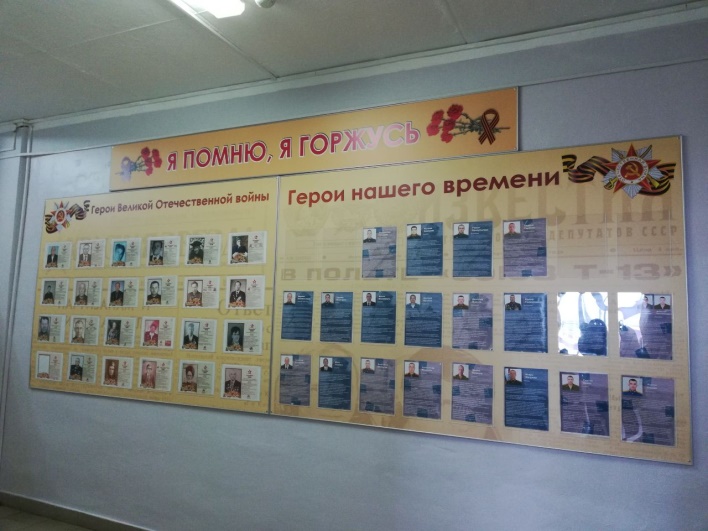 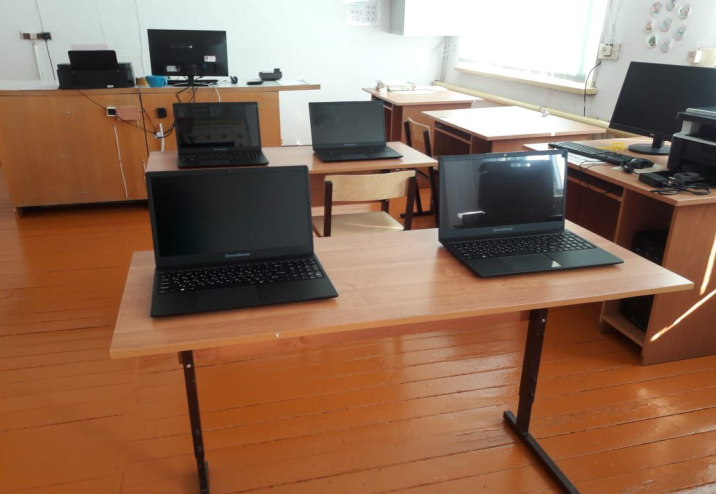 Жилищно-коммунальное хозяйство и благоустройство
Расходы на жилищно-коммунальную сферу из бюджета района и области - 95,5 млн. рублей
Подготовка к отопительному сезону 2022-2023 годов – 7,7 млн. рублей: 
капитальный ремонт электролинии в п.Октябрьский, 
капитальный ремонт трансформаторной подстанции в с.Назино, 
капитальный ремонт дизельной электростанции в с. Назино, 
приобретение водогрейного котла и дизель-генератора в с. Новоникольское, 
приобретение материалов и оборудования для подготовки к зиме, 
утепление теплотрасс в районном центре, 
обследование дымовых труб, 
ремонт ФАП в с. Назино.
Завоз угля и дизельного топлива – 40,2 млн. рублей: 
739 тонн угля,
490 тонн дизельного топлива.
Компенсация сверхнормативных расходов МКП «Тепловодоснабжение» в размере 17.6 млн. рублей. Обслуживание станции водоочистки  – 845 тыс. рублей.
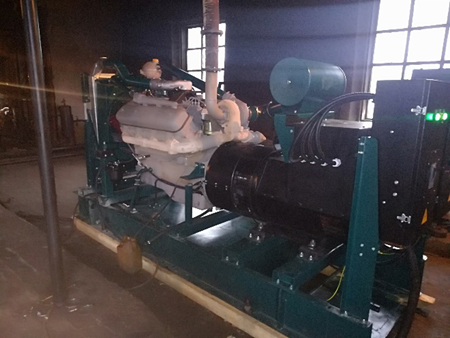 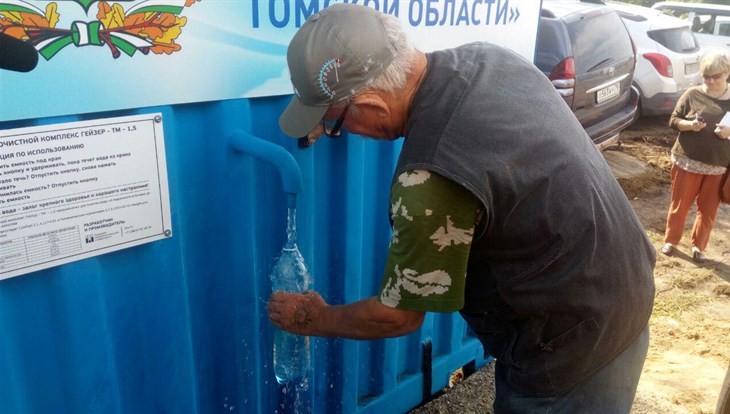 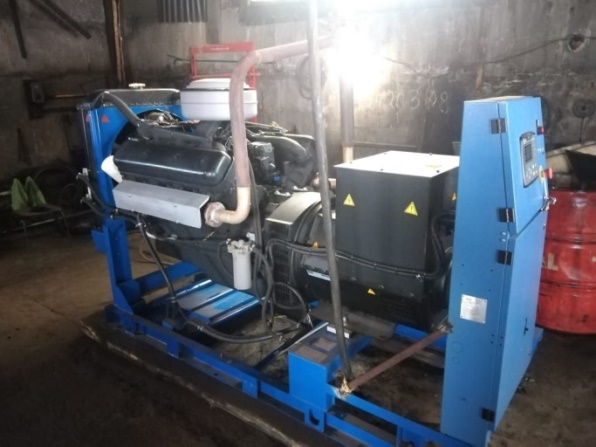 Жилищно-коммунальное хозяйство и благоустройство
Оплата потерь по электроэнергии - 421 тыс. рублей.
«Инициативное бюджетирование» - капитальный ремонт ограждения кладбища в с. Новоникольское.
Мероприятия по энергоэффективности – 109 млн. рублей.
Социальная газификация - 10,3 км газопровода для 304 домовладений в мкр. Южной части села и мкр. ул. Калинина-Засаймочная. В 2023 году планируется построить 22,6 км газопровода для  640 домовладений.
Подготовка к строительству сетей водоснабжения – ПСД на строительство водосетей в мкр. Калинина-Засаймочная и Южном микрорайоне.
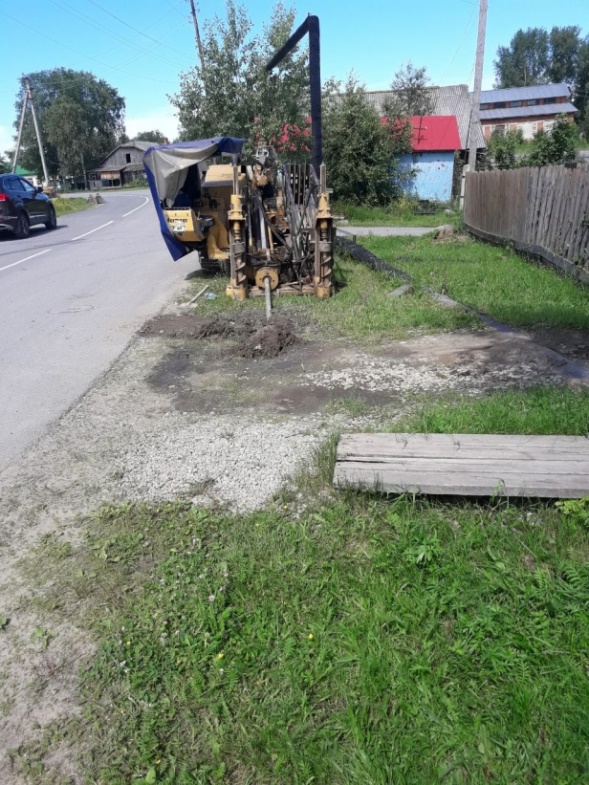 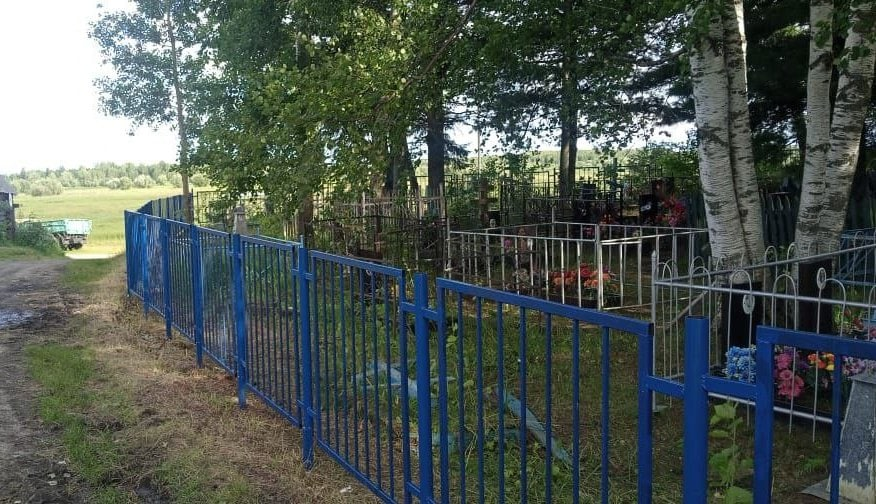 Жилищно-коммунальное хозяйство и благоустройство
«Формирование комфортной городской среды»  -  7,184 млн. рублей:
Установка МАФов:  
-оборудование для занятий скейтингом и роллингом, 
-воркаут площадка – перекладины, шведская стенка, рукоход, змейка.
Озеленение:
Карликовые деревья – 33 шт.
Газон-многолетние травы – 7504 м2.
Цветочная клумба вокруг памятника – 62 м2.
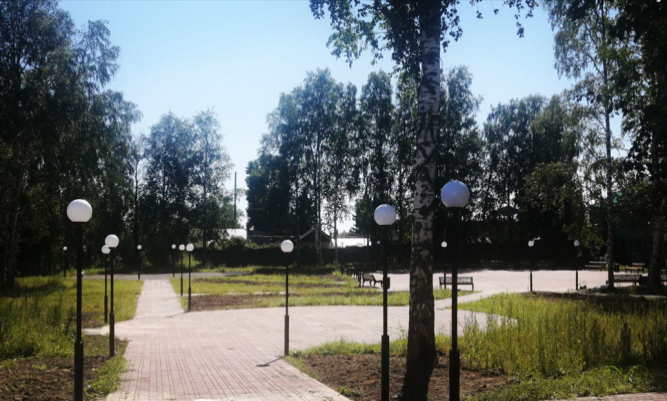 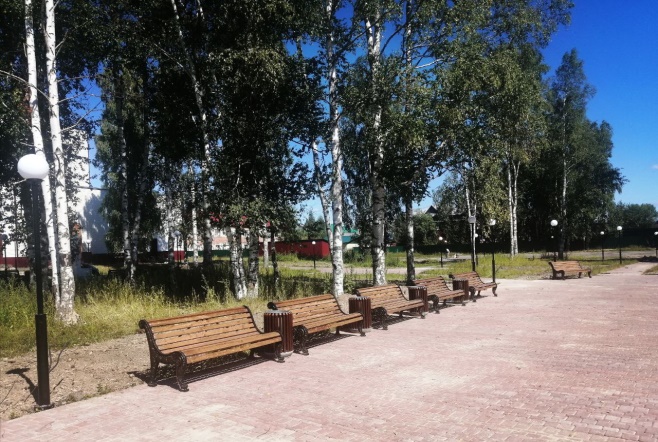 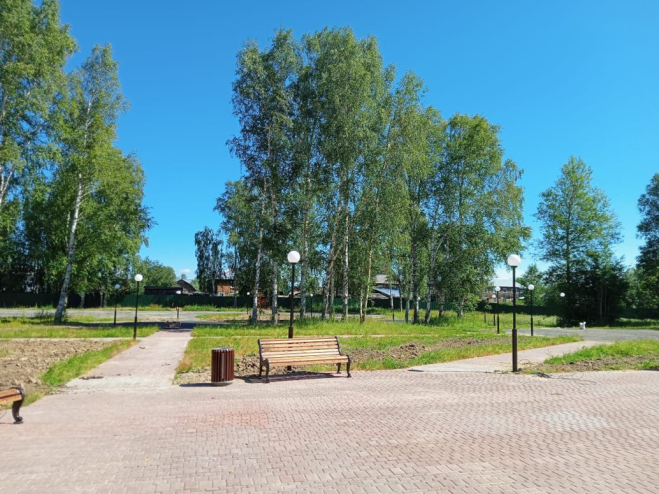 Приоритетные задачи развития
1.Улучшение демографической ситуации в районе путем выполнения следующих мероприятий:
-обеспечение жильем молодых семей,
-проведение работы по целевому обучению детей,
укрепление здоровья населения и повышения качества оказания медицинской помощи.

2.Капитальный ремонт дорог и благоустройство, продолжение асфальтирования автодороги Александровское-35 км.

3.Продолжение участия в федеральной программе «Комплексное развитие сельских территорий» в целях строительства инженерных сетей.

4.Продолжение участия в проектах «Формирование комфортной городской среды» и «Инициативное бюджетирование» в целях благоустройства населенных пунктов.

5.Ликвидация аварийного и ветхого жилья. 

6.Сохранение поддержки предпринимательства, в частности производственной сферы, рыбопереработки  и сельского хозяйства.

7.Модернизация коммунального хозяйства в сёлах района путем замены объектов на энергоэффективные.
Александровский район
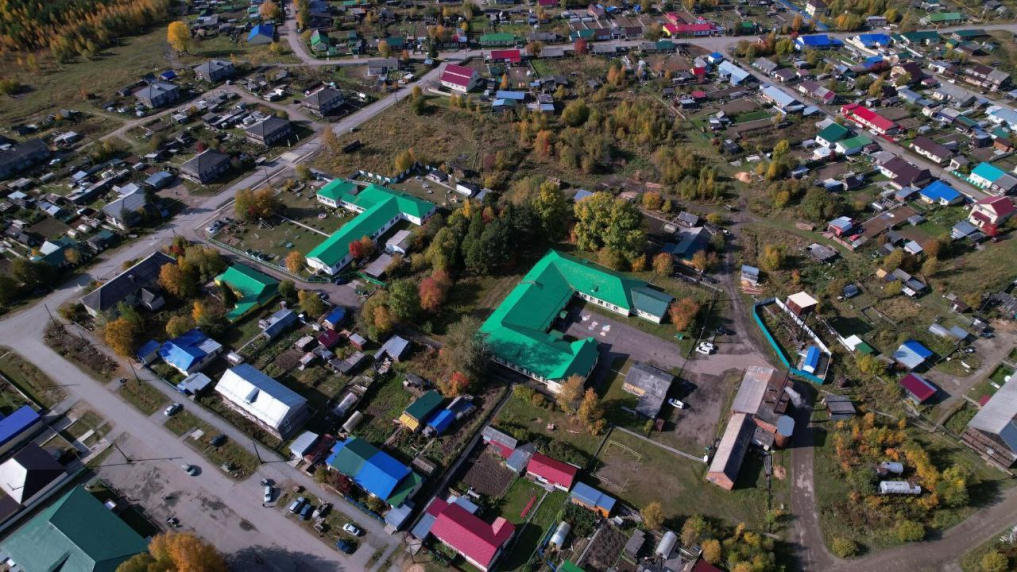 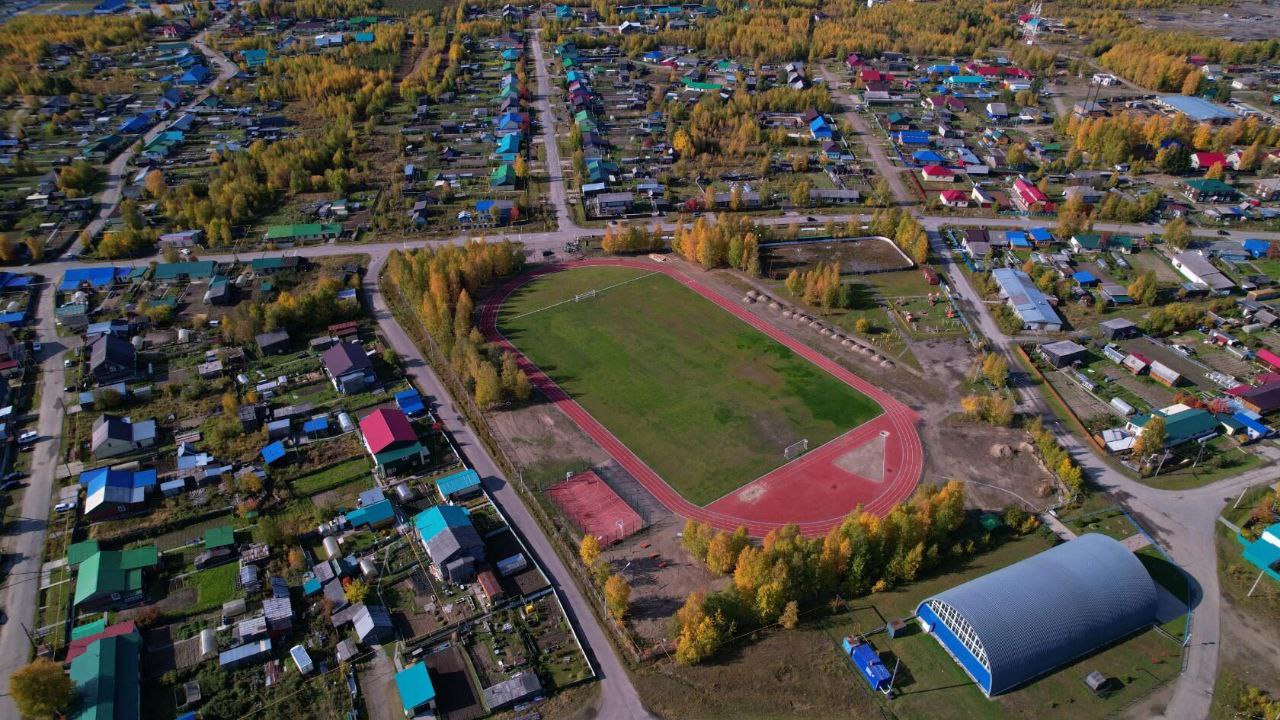 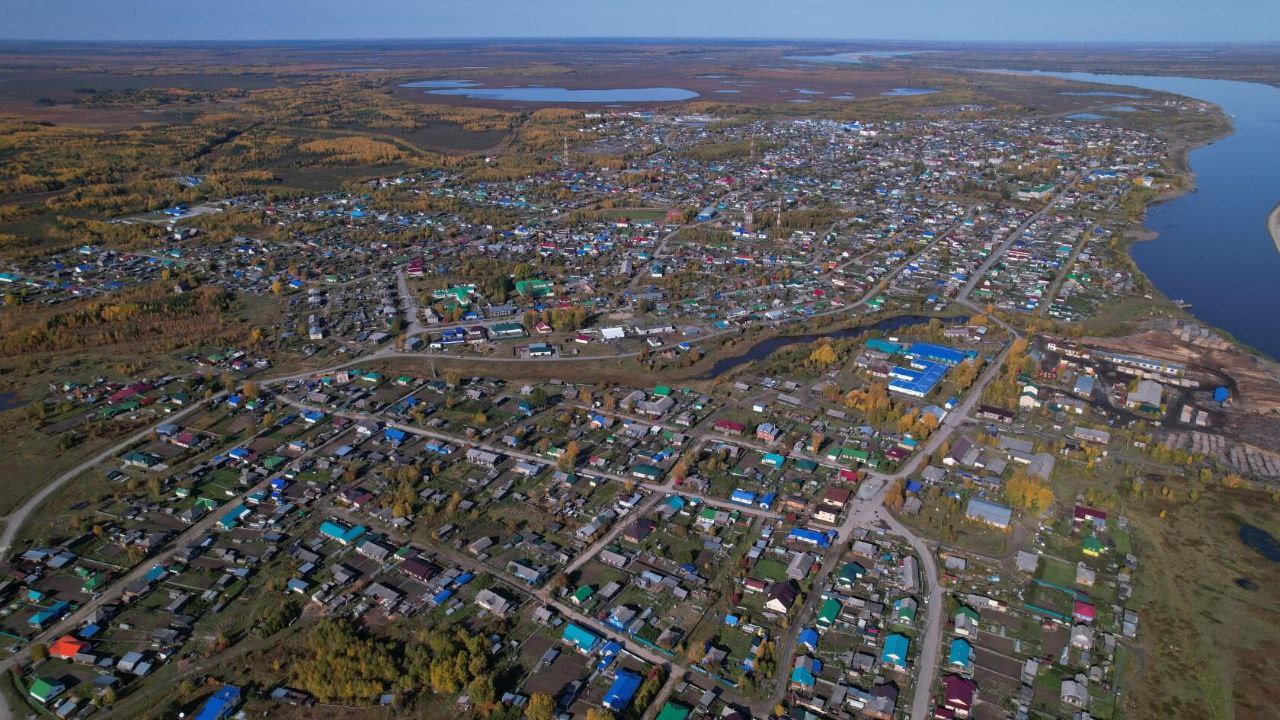 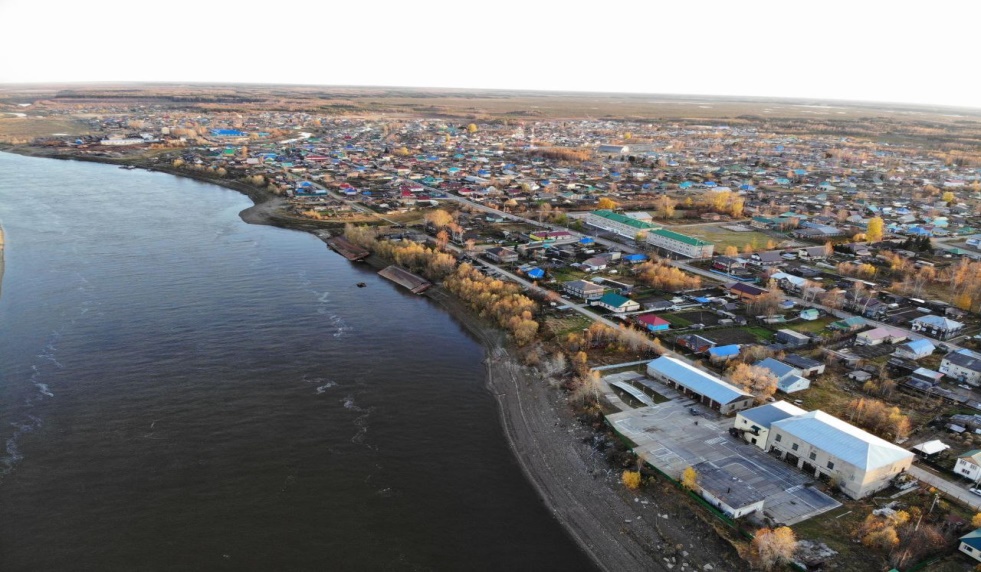 Спасибо за внимание!